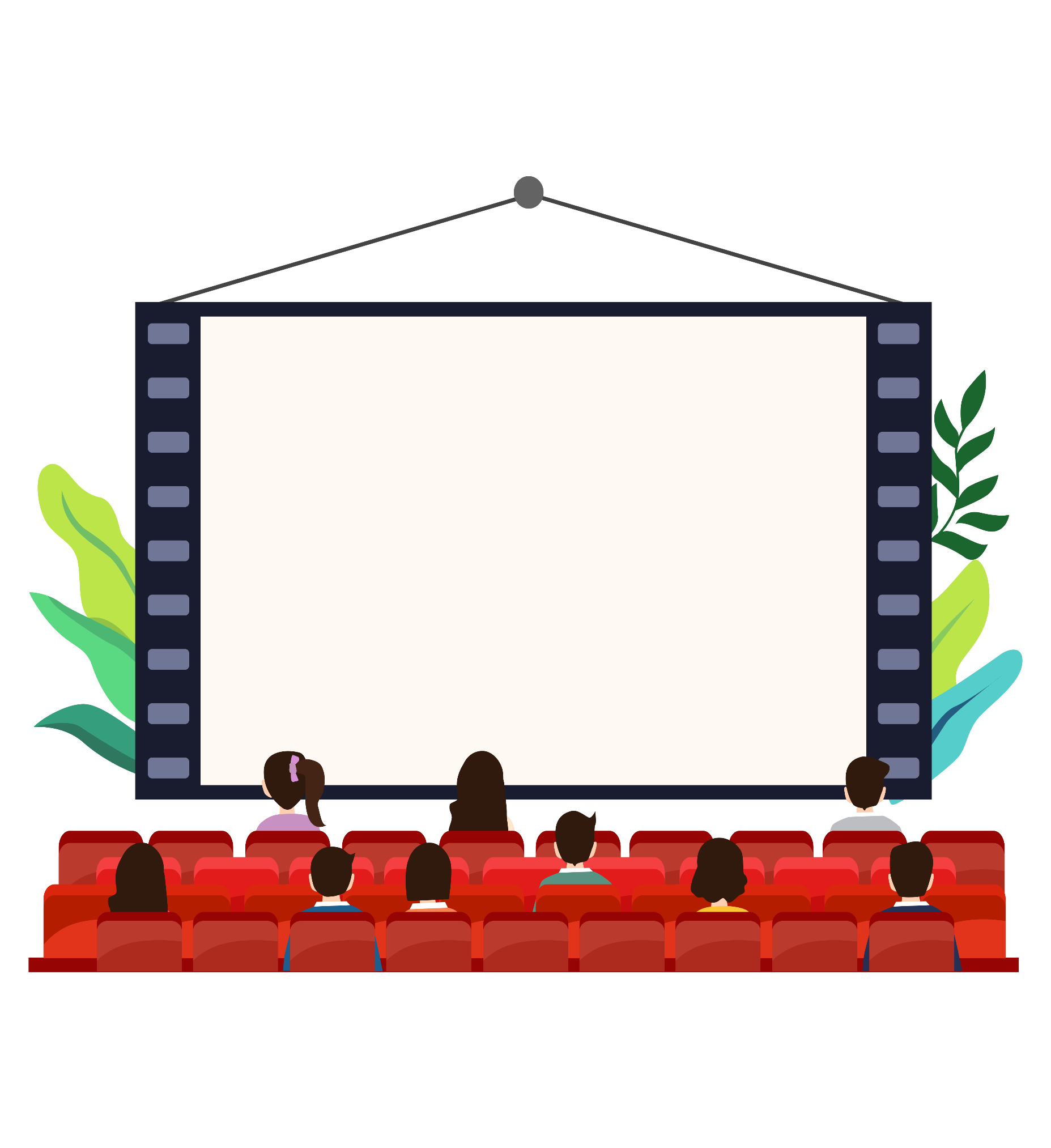 Có thể bạn chưa biết !!!
Đọc những thông tin sau và cho biết cảm nhận
[Speaker Notes: Giáo án của Hạnh Nguyễn: https://www.facebook.com/HankNguyenn]
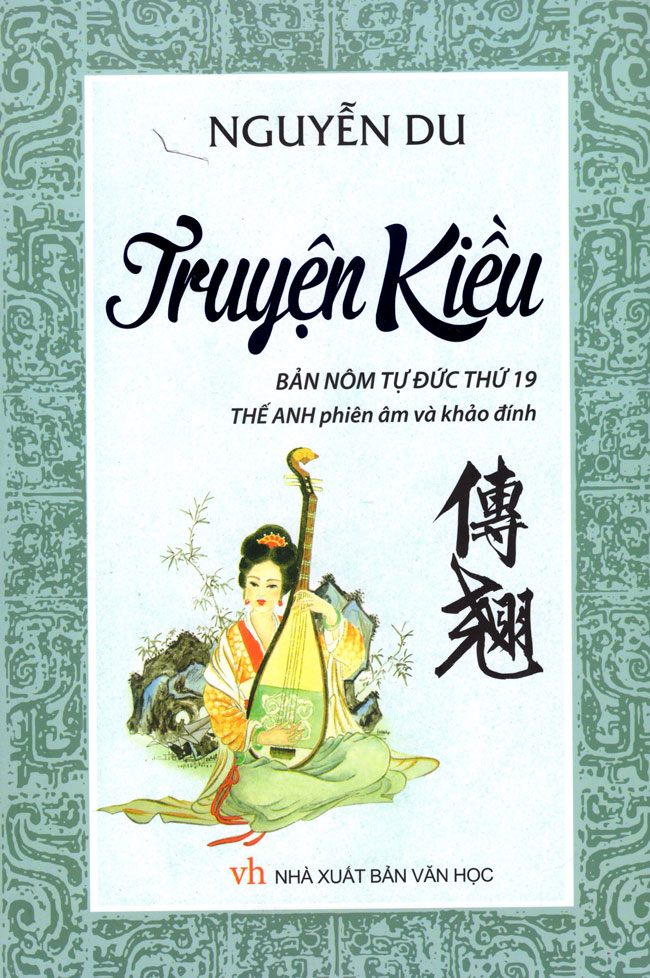 5 kỉ lục thế giới
7 kỉ lục Việt Nam
[Speaker Notes: Giáo án của Hạnh Nguyễn: https://www.facebook.com/HankNguyenn]
Truyện Kiều - 5 kỉ lục thế giới
Có đươc hiện tượng chắp nhặt những câu thơ ở các chỗ khác nhau để thành nhiều bài thơ mới
Là cuốn sách duy nhất trên thế giới ...
Có nhiều bản dịch nhất ra cùng một ngoại ngữ
Có nhiều người viết về phần tiếp theo nhất
Người đọc có thể đọc ngược từ cuối lên đầu
Tạo ra quanh nó cả 1 loạt những loại hình văn hóa
[Speaker Notes: Giáo án của Hạnh Nguyễn: https://www.facebook.com/HankNguyenn]
Truyện Kiều - 7 kỉ lục Việt Nam
Nhiều giai thoại nhất
Đưa 1 nhà thơ lên hàng danh  nhân văn hóa thế giới
Có hàng nghìn cuốn sách đề cập đến
Không viết ra để bói mà người dân vẫn dùng để bói
Có được hiện tượng vịnh Kiều thành hàng ngàn bài thơ vịnh
Bộ phim đầu tiên của VN ra đời năm 1924 tại HN mang tên Kim Vân Kiều
Là cuốn sách được viết và đóng thành Truyện Kiều độc bản bằng chữ quốc ngữ nặng nhất ở VN do nhà thư pháp Nguyễn Đình thực hiện, nặng 50kg, trên khổ giấy 1m x 1,6m; hiện trưng bày tại Khu di tích Nguyễn Du huyện Nghi xuân, Hà Tĩnh
[Speaker Notes: Giáo án của Hạnh Nguyễn: https://www.facebook.com/HankNguyenn]
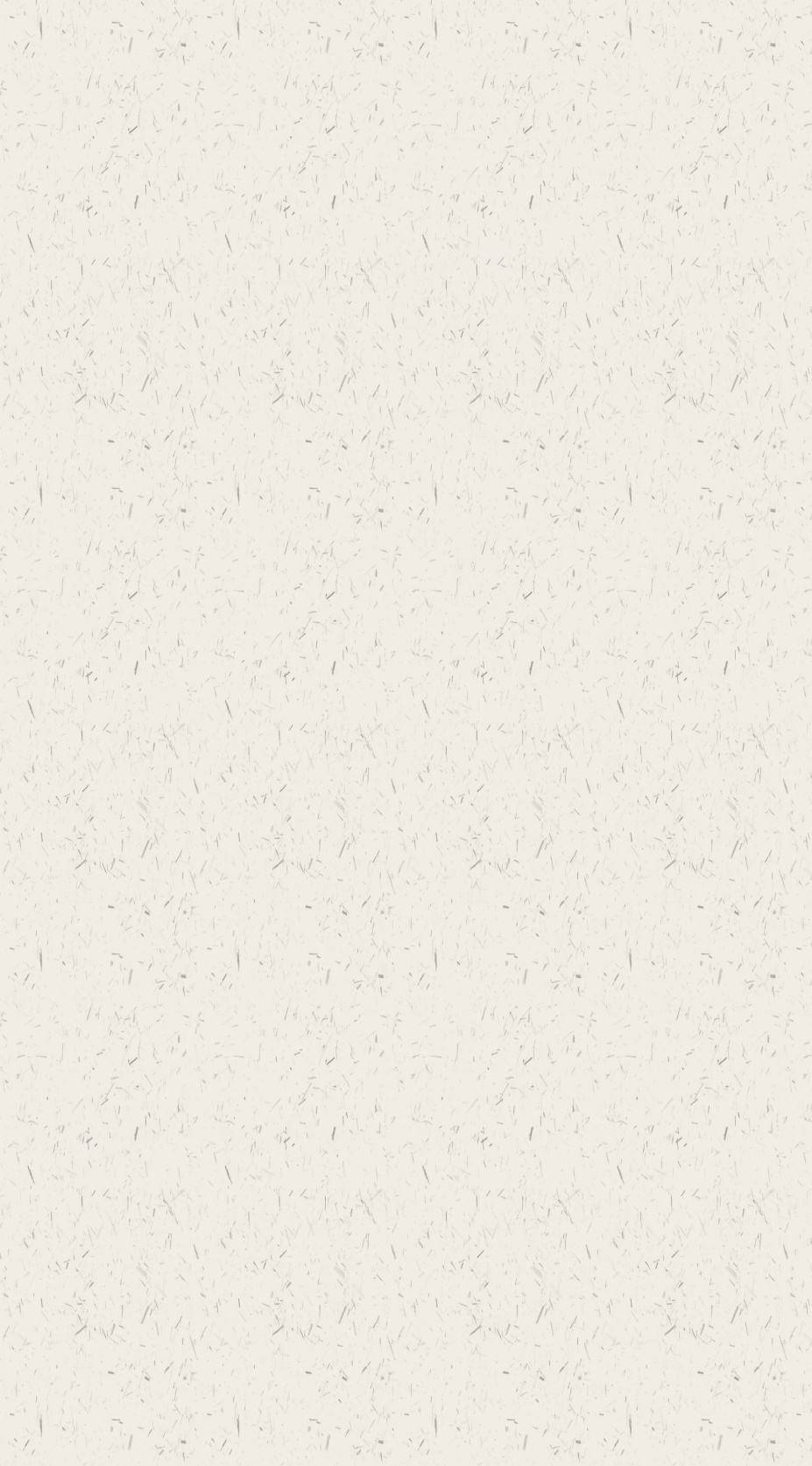 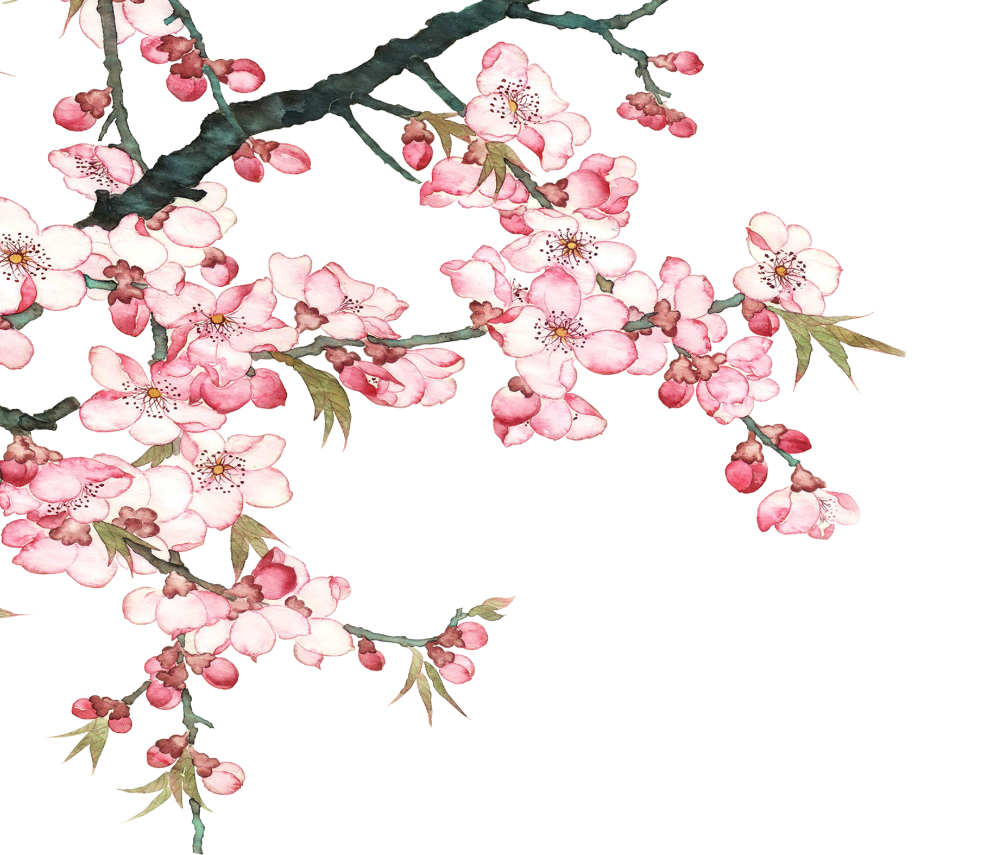 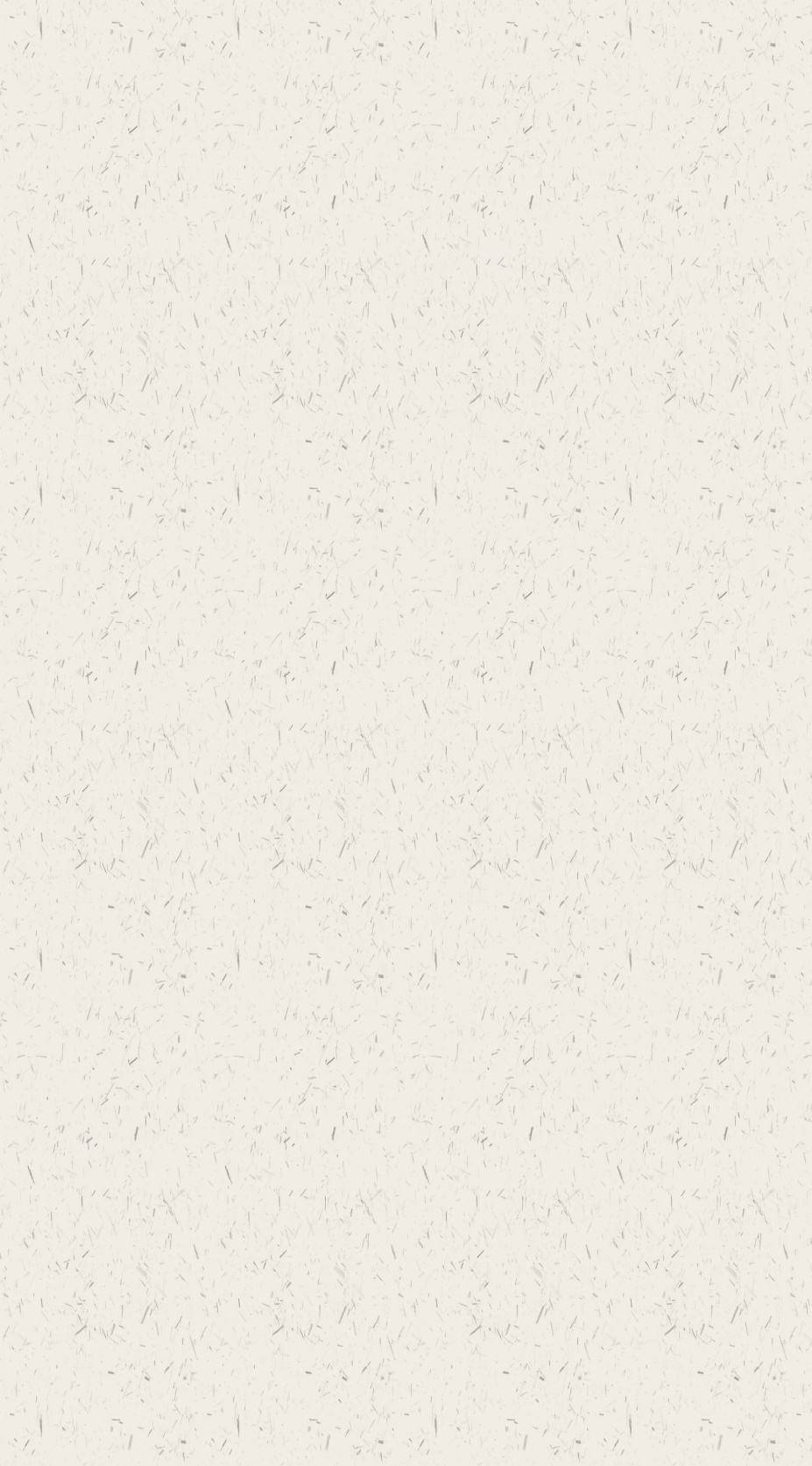 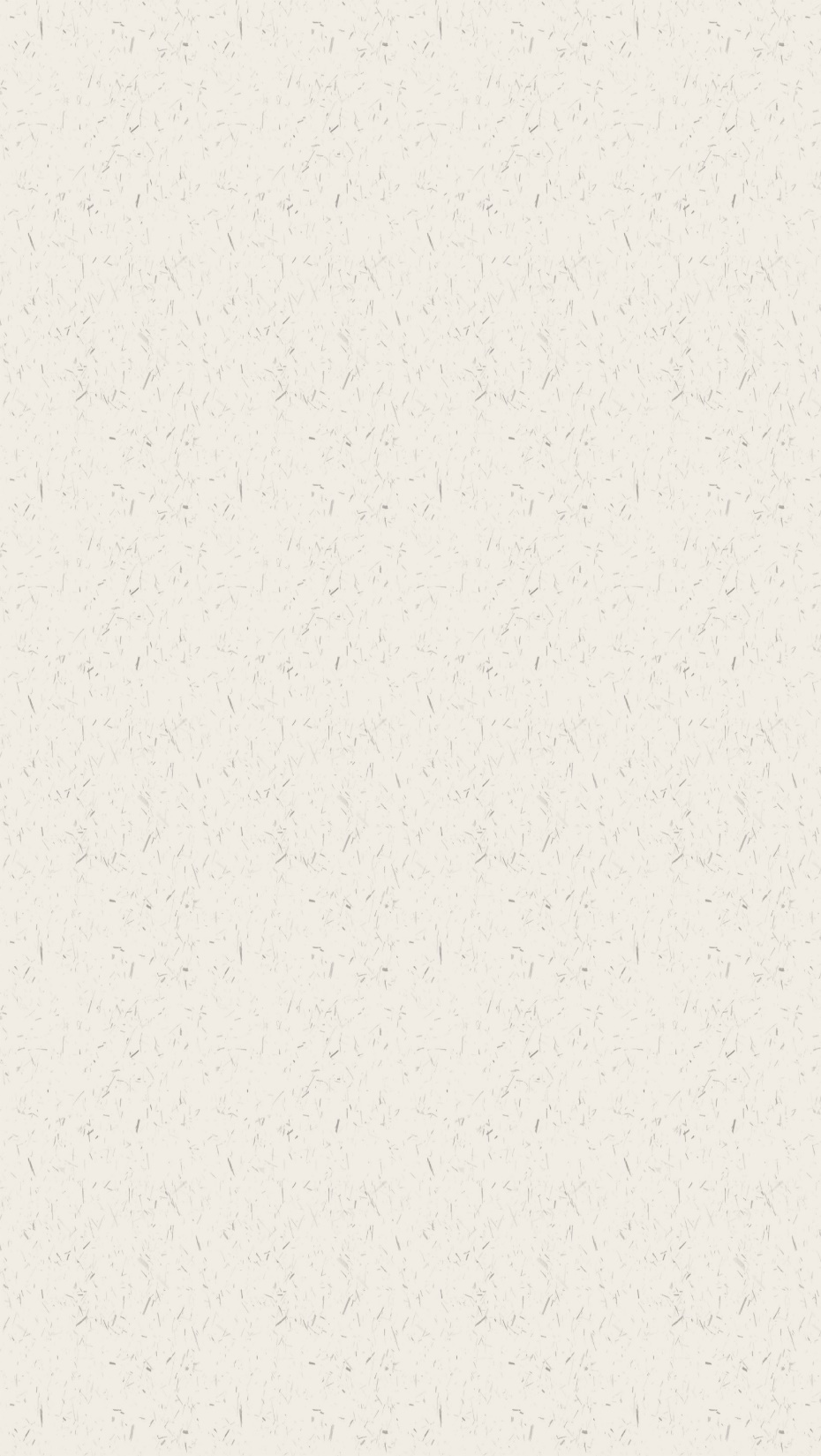 Truyện Kiều
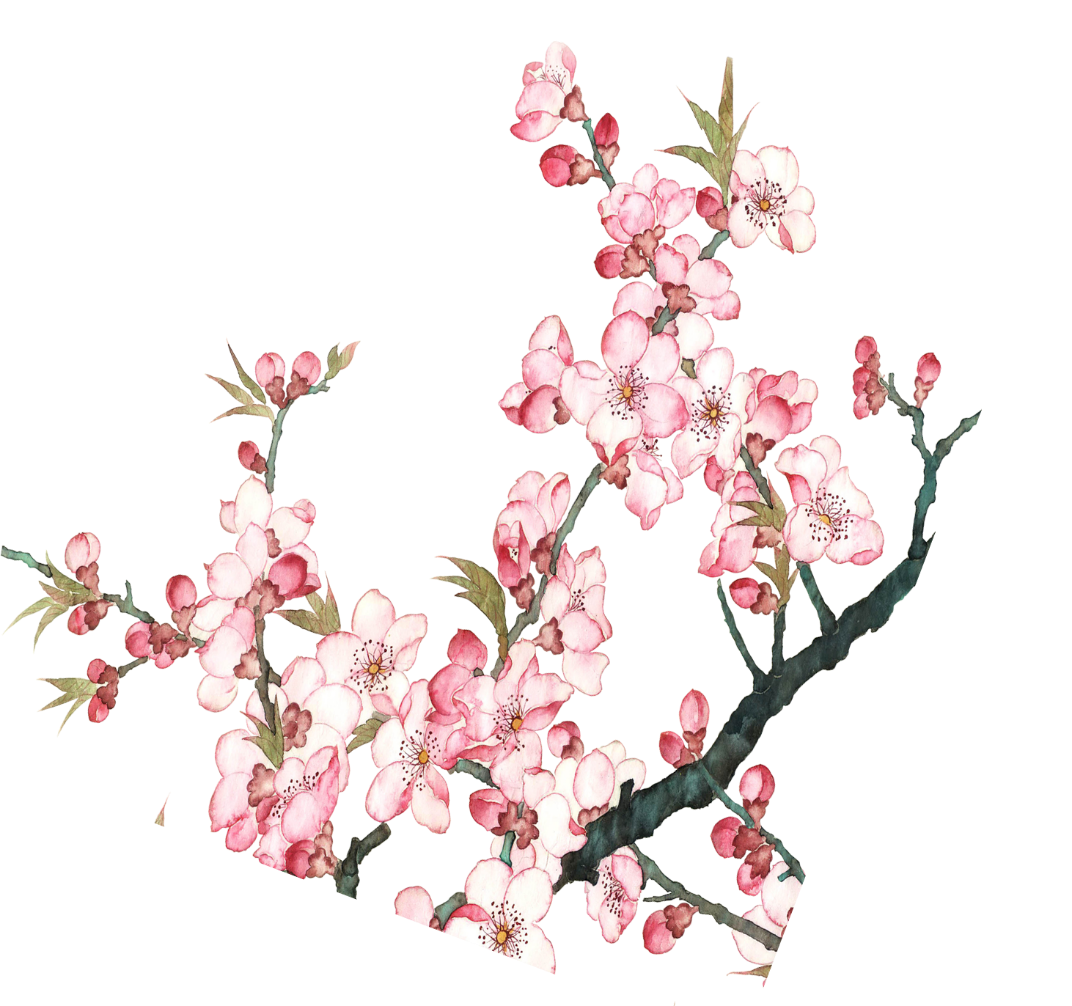 _Nguyễn Du_
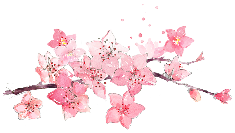 [Speaker Notes: Giáo án của Hạnh Nguyễn: https://www.facebook.com/HankNguyenn]
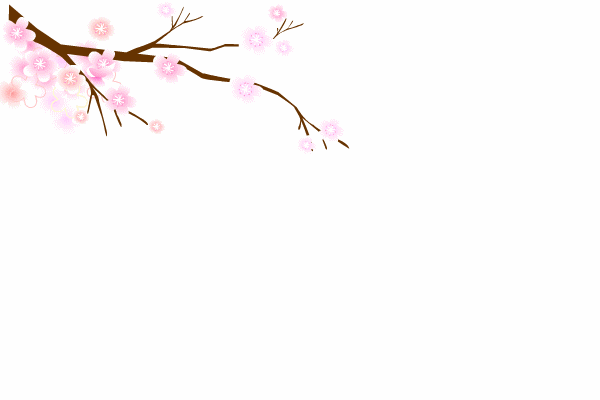 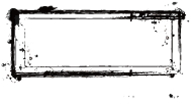 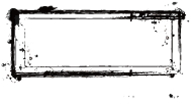 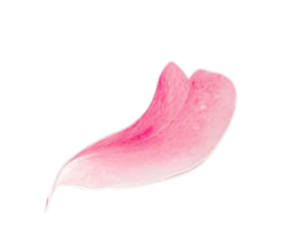 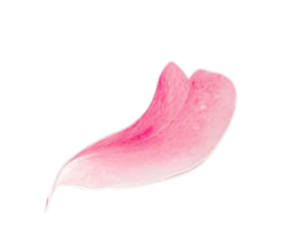 I. Nguyễn Du
II. Truyện Kiều
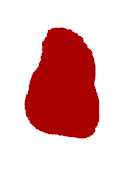 目录
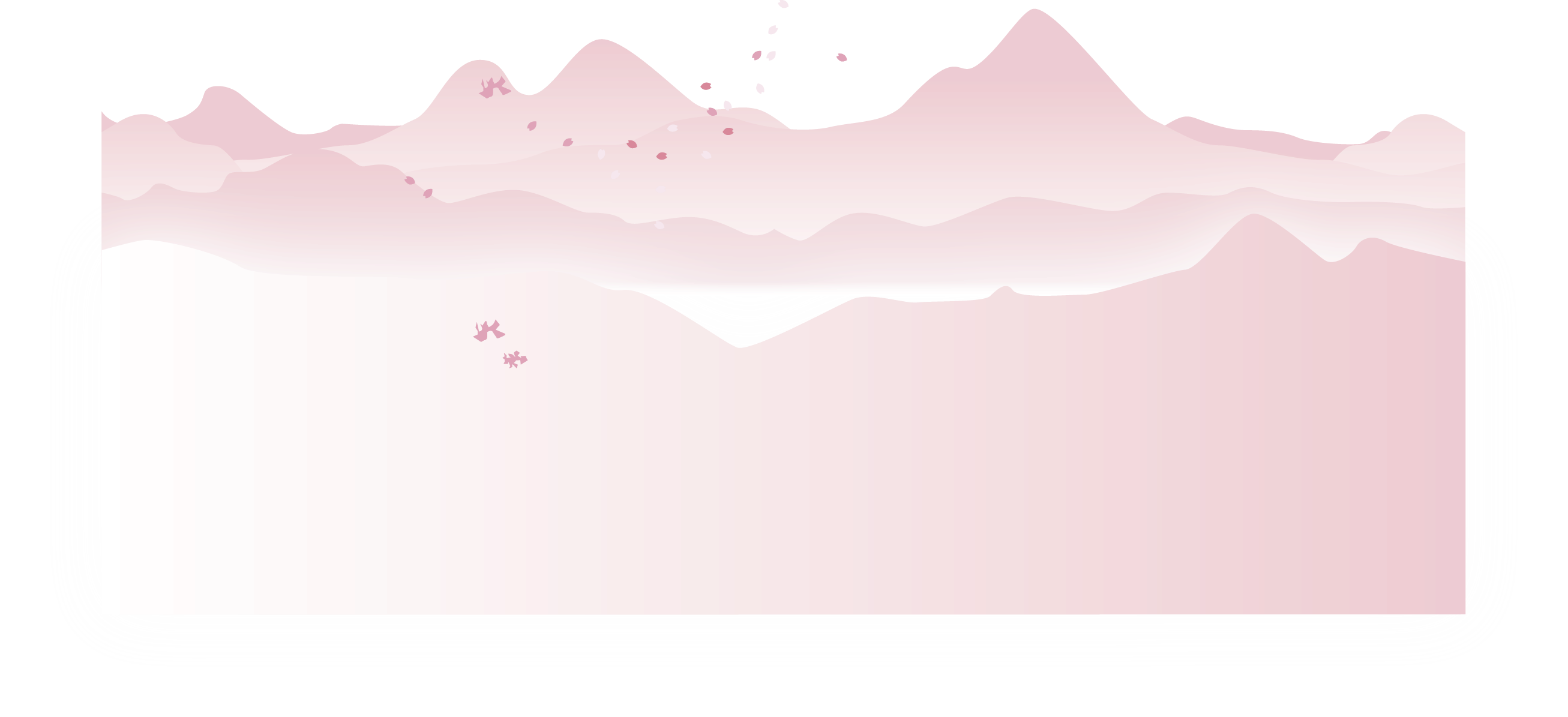 [Speaker Notes: Giáo án của Hạnh Nguyễn: https://www.facebook.com/HankNguyenn]
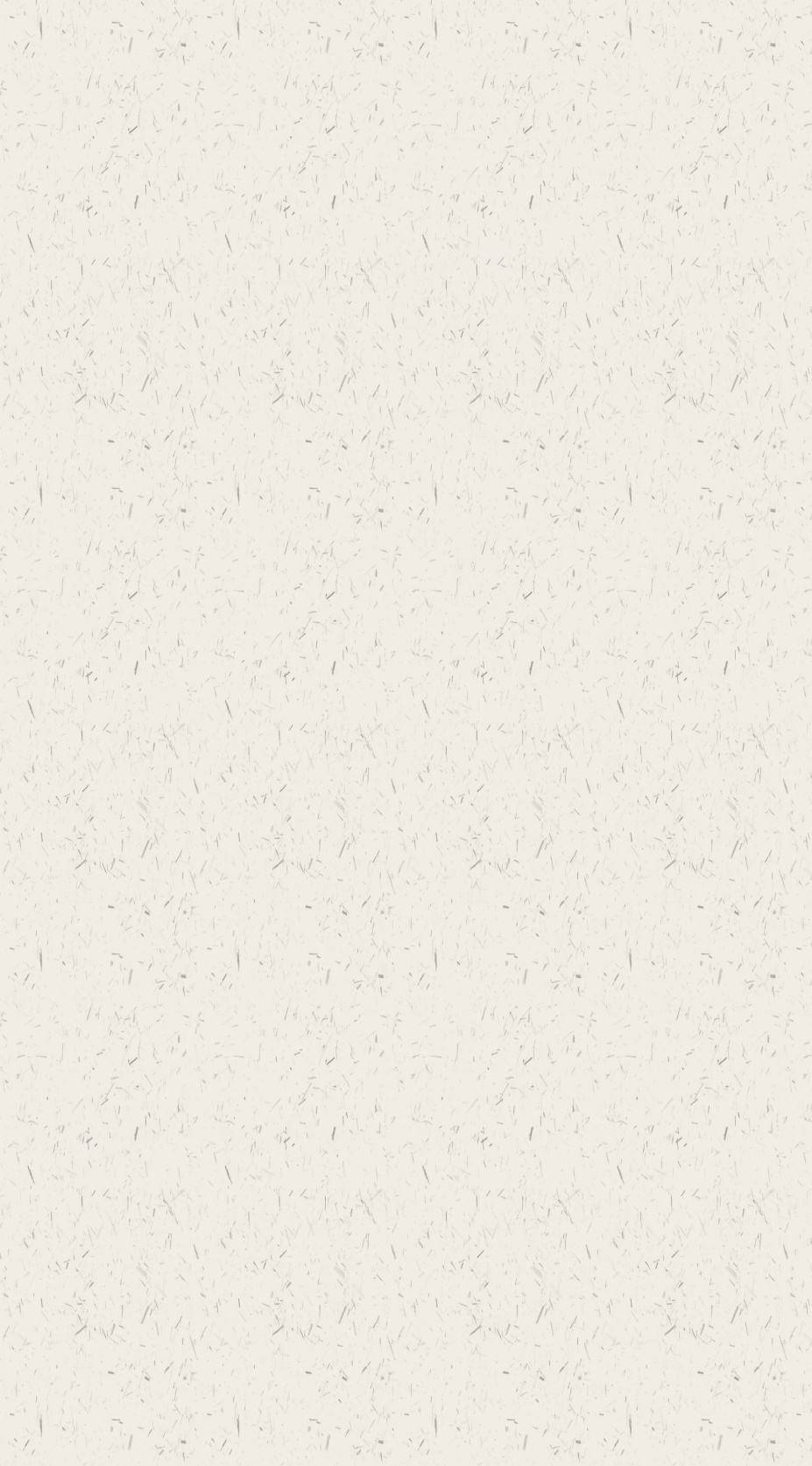 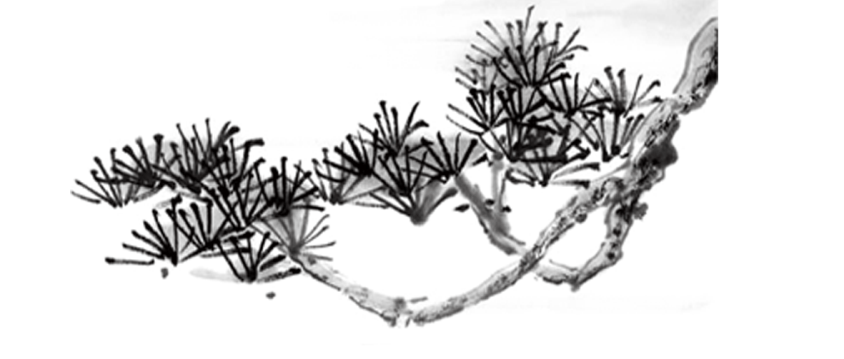 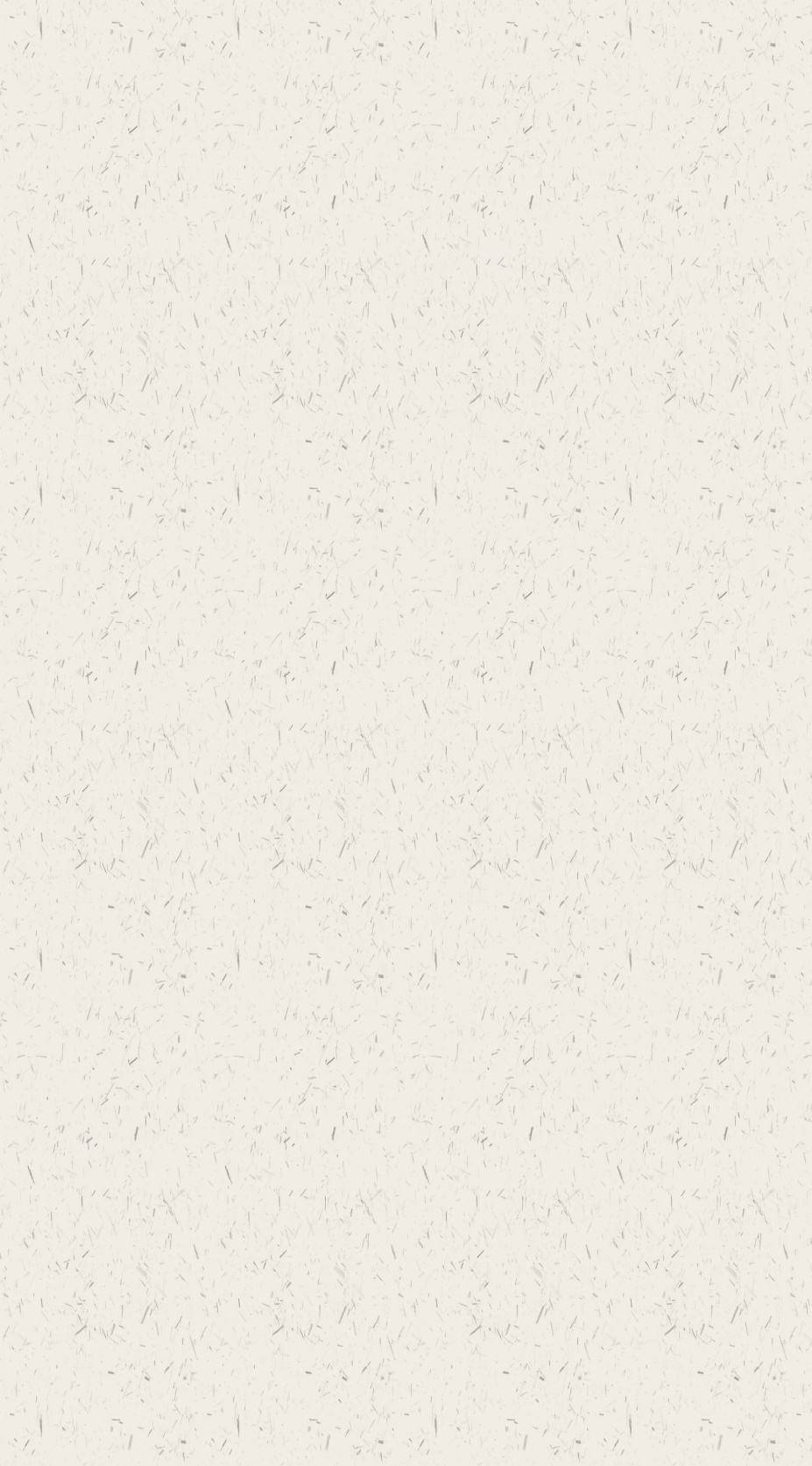 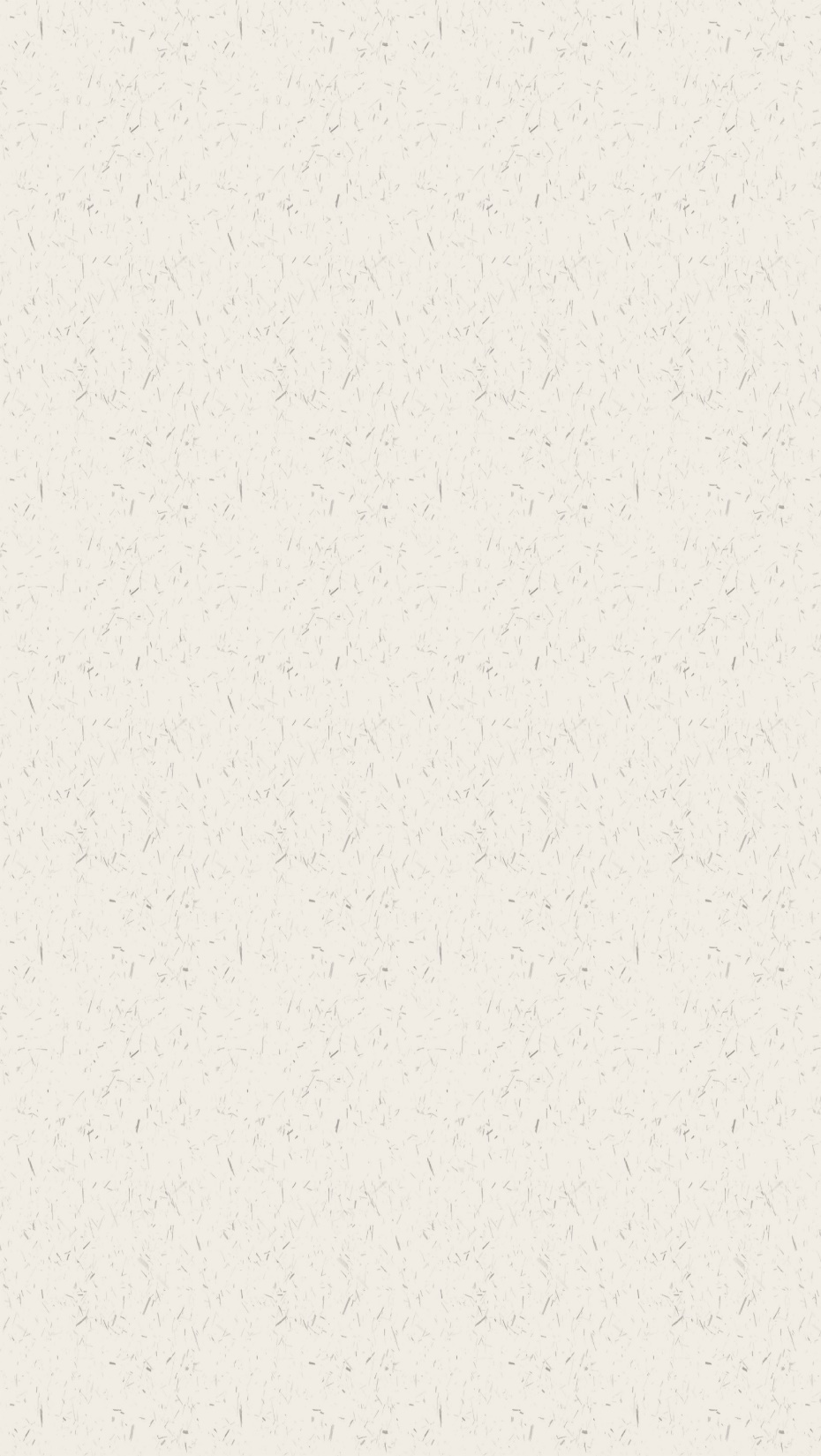 I. Nguyễn Du
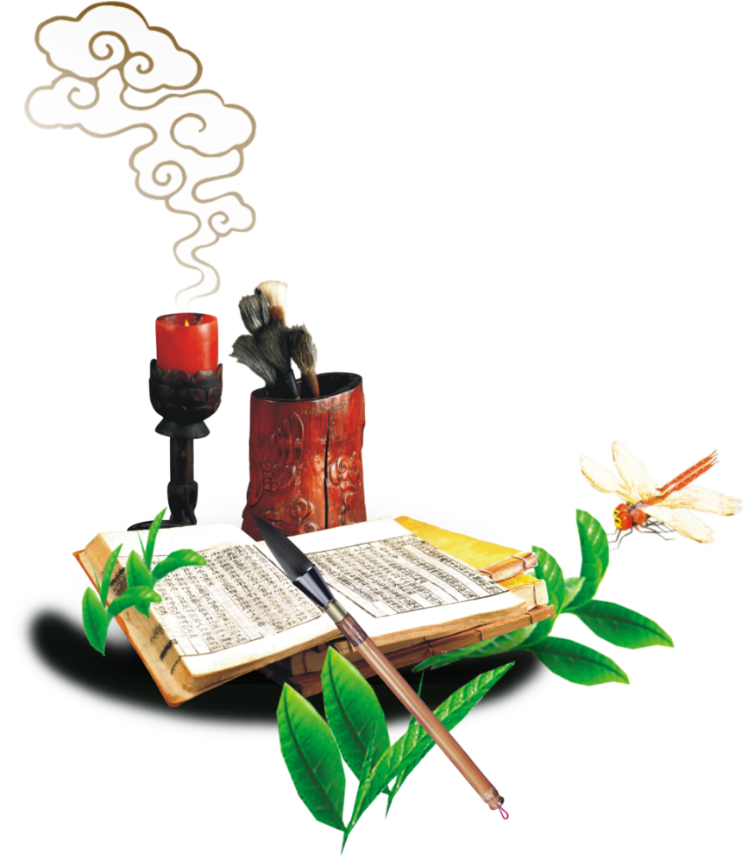 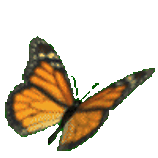 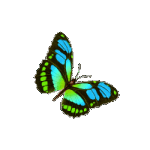 [Speaker Notes: Giáo án của Hạnh Nguyễn: https://www.facebook.com/HankNguyenn]
Mời nhóm 1+2 lên trình bày “Hồ sơ người nổi tiếng” về tác giả Nguyễn Du theo những gợi ý
[Speaker Notes: Giáo án của Hạnh Nguyễn: https://www.facebook.com/HankNguyenn]
Xuất thân
- Quê: Làng Tiên Điền-Nghi Xuân-Hà Tĩnh
- Gia đình: Đại quý tộc, cha làm quan, mẹ có tài hát xướng
NGUYỄN DU
(Tên chữ  Tố Như – hiệu Thanh Hiên)
Sự nghiệp sáng tác
+ Chữ Hán: Thanh Hiên thi tập, Nam Trung tạp ngâm, Bắc hành tạp lục
+ Chữ Nôm: Văn chiêu hồn, Truyện Kiều
Thời đại
Sống vào nửa cuối thế kỉ XVIII – nửa đầu thế kỉ XIX: Thời đại lịch sử xã hội có nhiều biến động
Cuộc đời
+ Mồ côi cha mẹ từ nhỏ, sống lang thang, vất vả, long đong
+ Làm quan bất đắc chí cho triều Nguyễn tại Gia Long
+ Mất tại Huế
Con người
+ Am hiểu sâu rộng
+ Trải nghiệm sống phong phú
+ Có trái tim nhân đạo cao cả
[Speaker Notes: Giáo án của Hạnh Nguyễn: https://www.facebook.com/HankNguyenn]
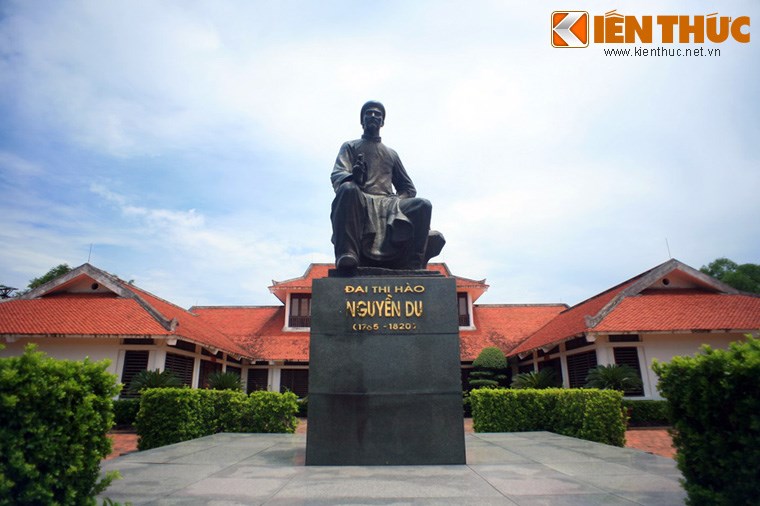 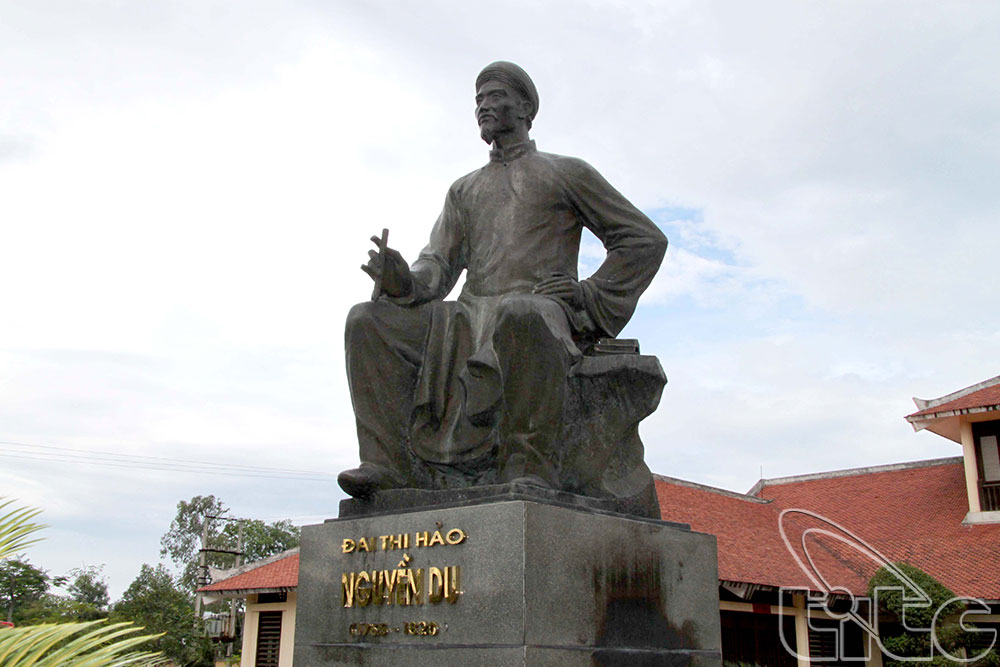 - Có hiểu biết sâu rộng- Có vốn sống phong phú, có trái tim giàu yêu thương- Một nhà nhân đạo chủ nghĩa lớn, một tác gia lớn, một danh nhân văn hóa  thế  giới.
[Speaker Notes: Giáo án của Hạnh Nguyễn: https://www.facebook.com/HankNguyenn]
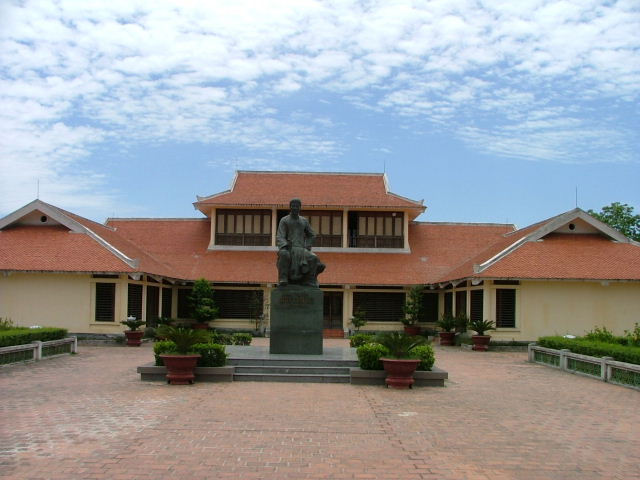 Mộ, khu di tích và đền thờ của Nguyễn Du
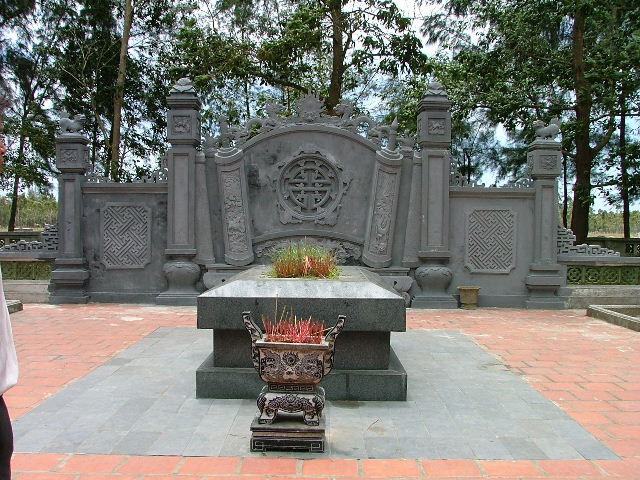 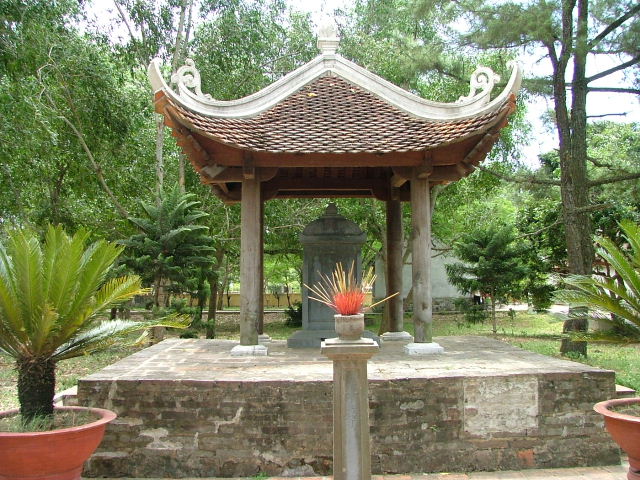 [Speaker Notes: Giáo án của Hạnh Nguyễn: https://www.facebook.com/HankNguyenn]
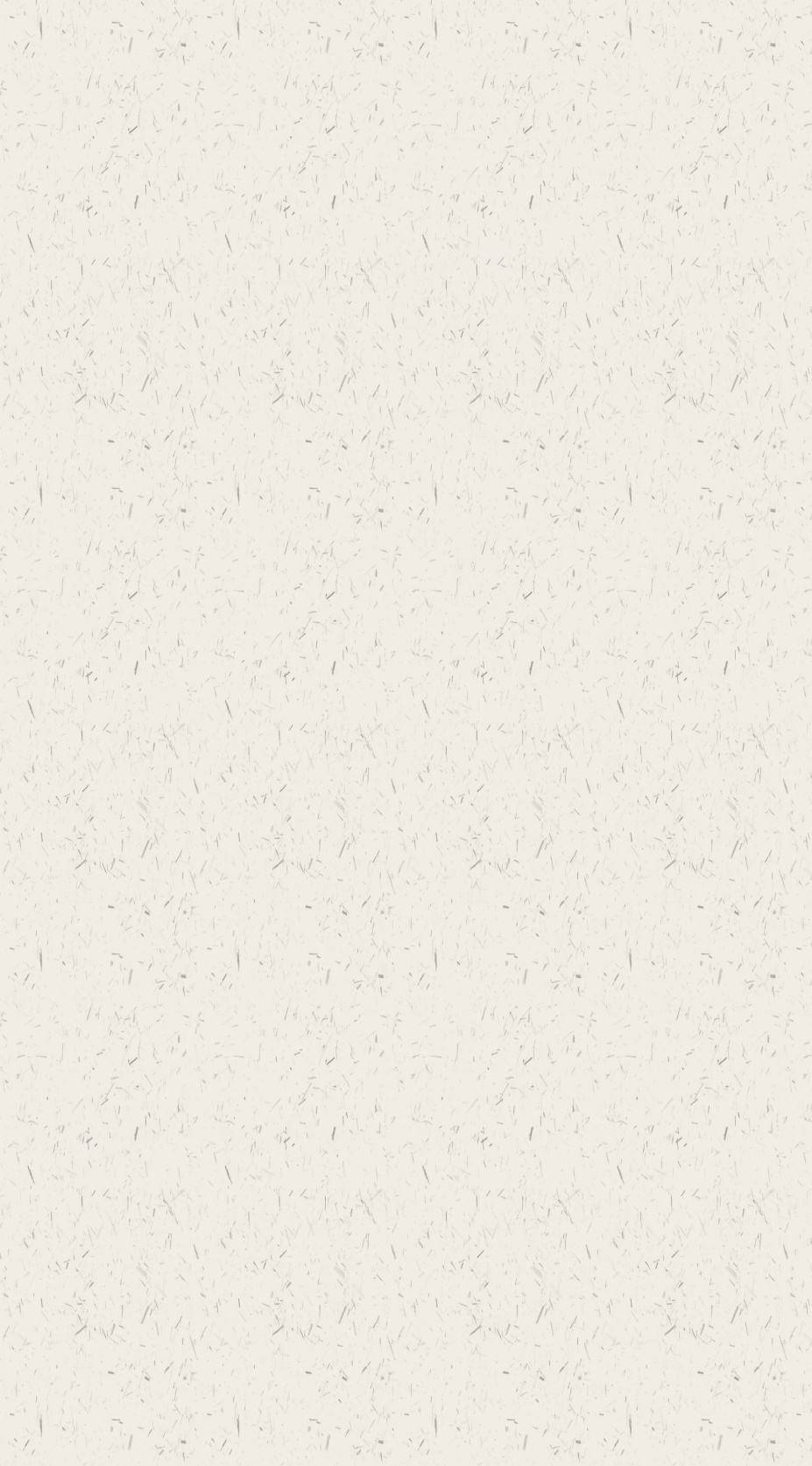 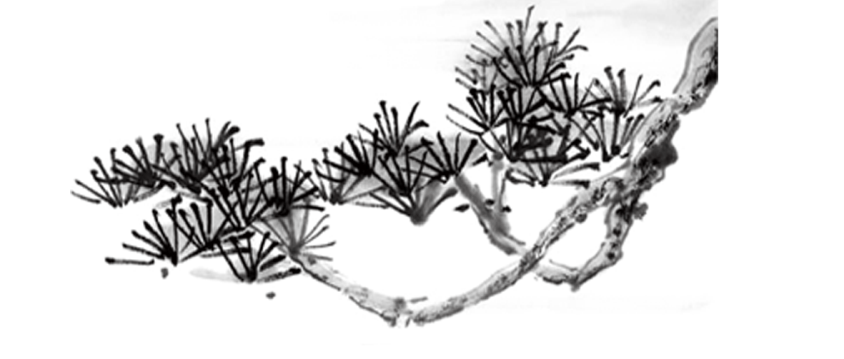 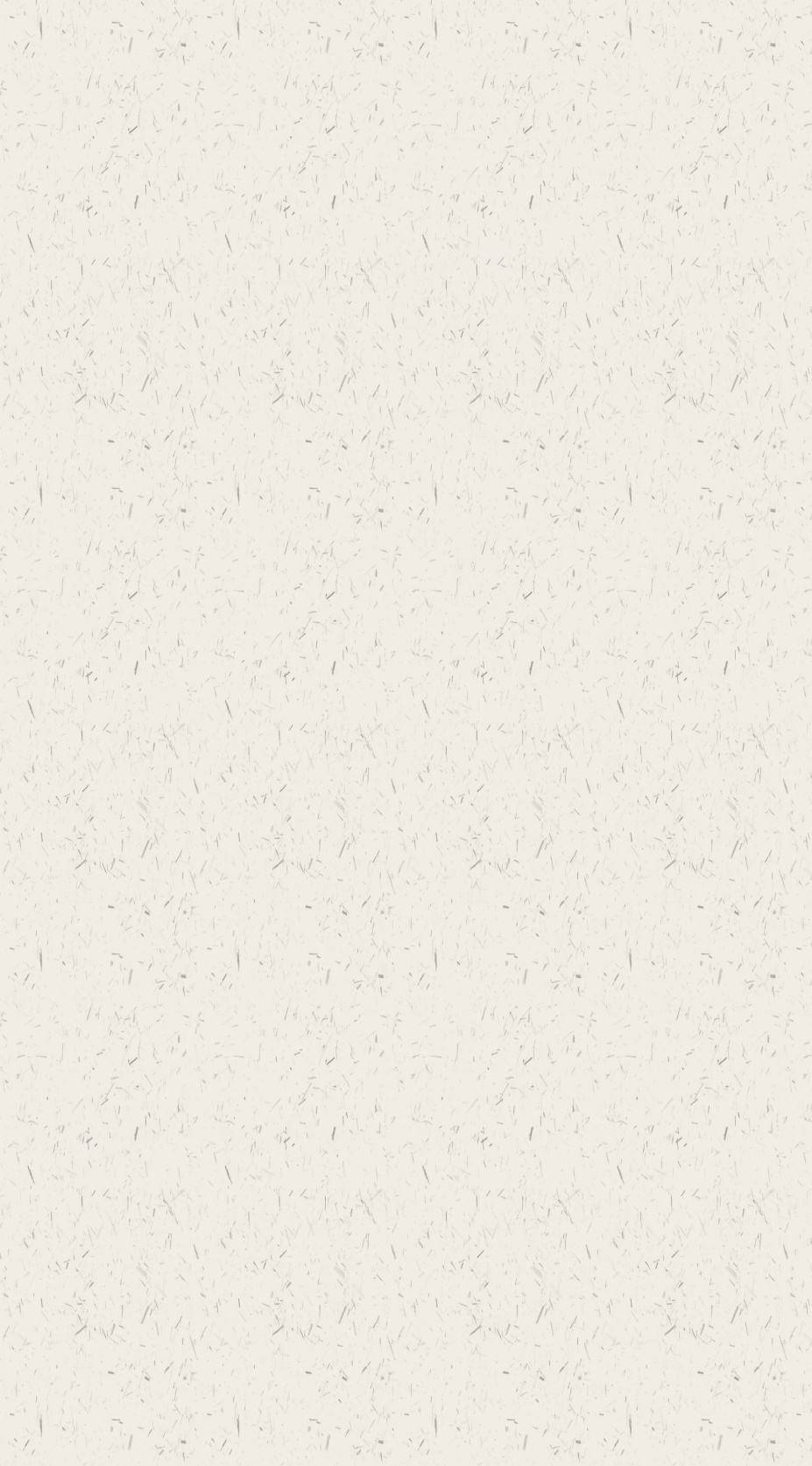 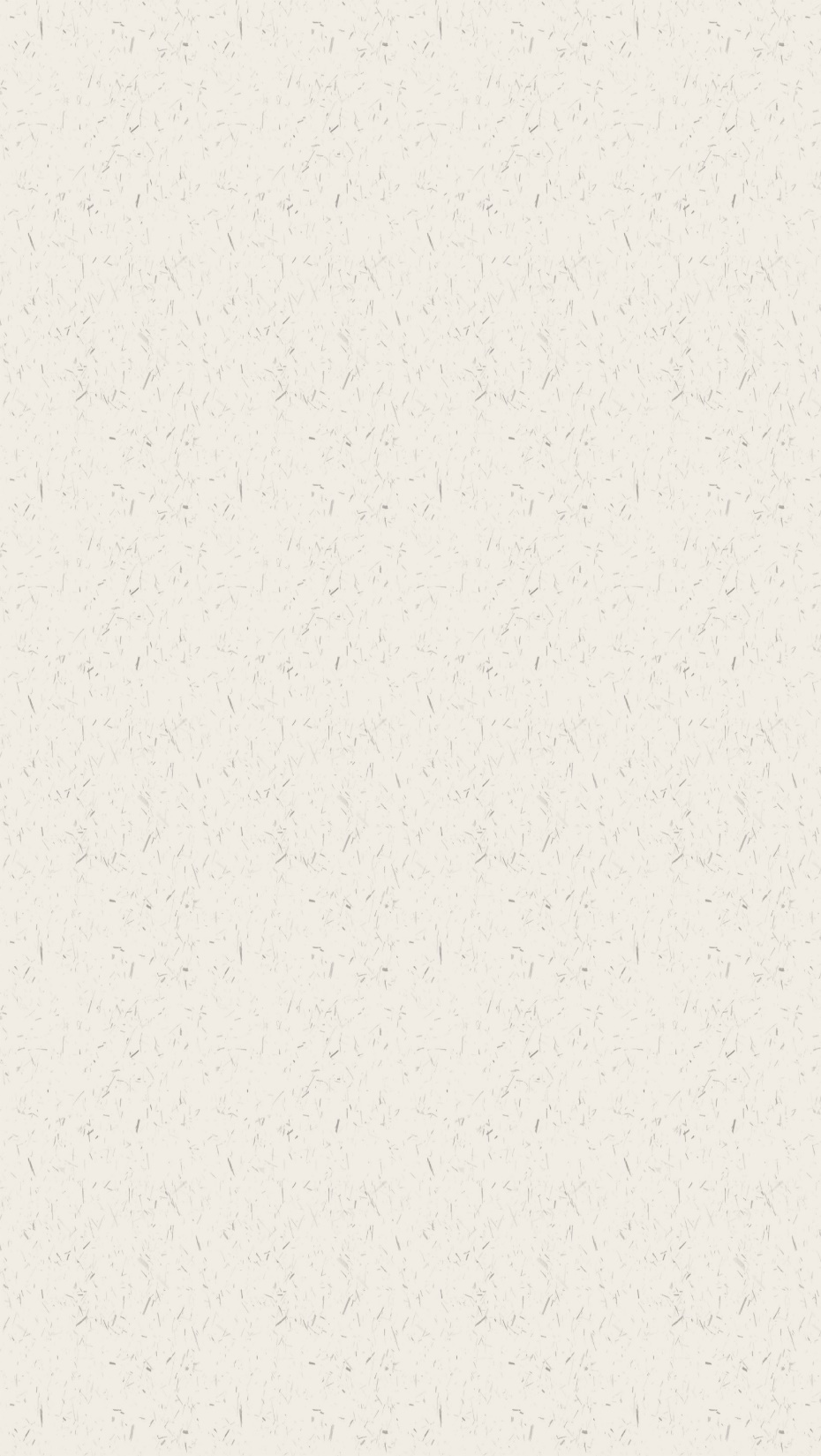 II. Truyện Kiều
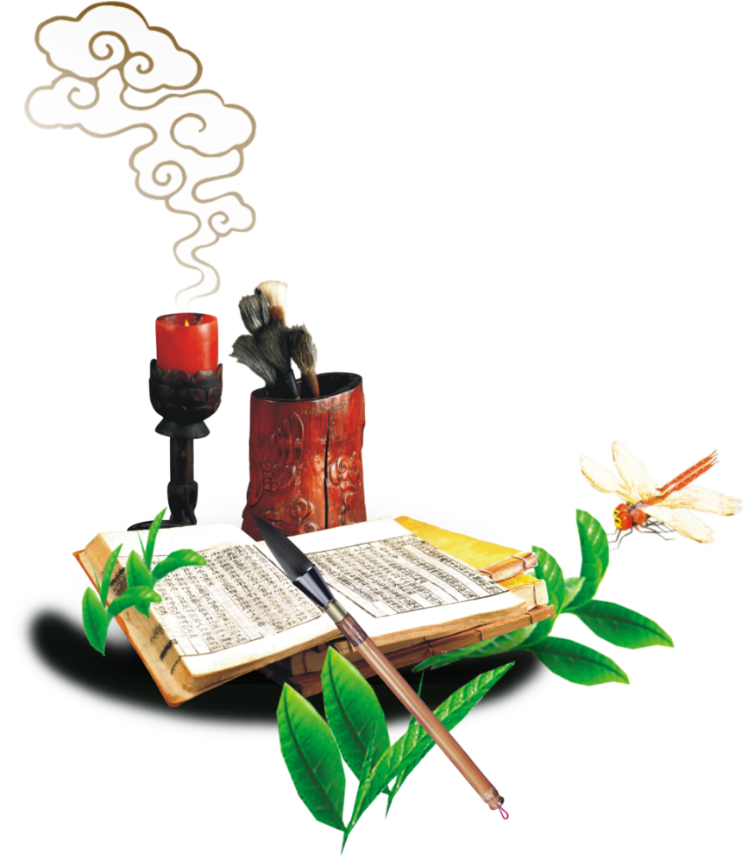 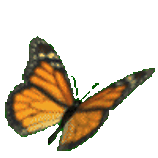 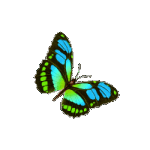 [Speaker Notes: Giáo án của Hạnh Nguyễn: https://www.facebook.com/HankNguyenn]
Mời nhóm 3 + 4 lên trình bày “Hồ sơ tác phẩm nổi tiếng” về tác phẩm “Truyện Kiều” theo những gợi ý
[Speaker Notes: Giáo án của Hạnh Nguyễn: https://www.facebook.com/HankNguyenn]
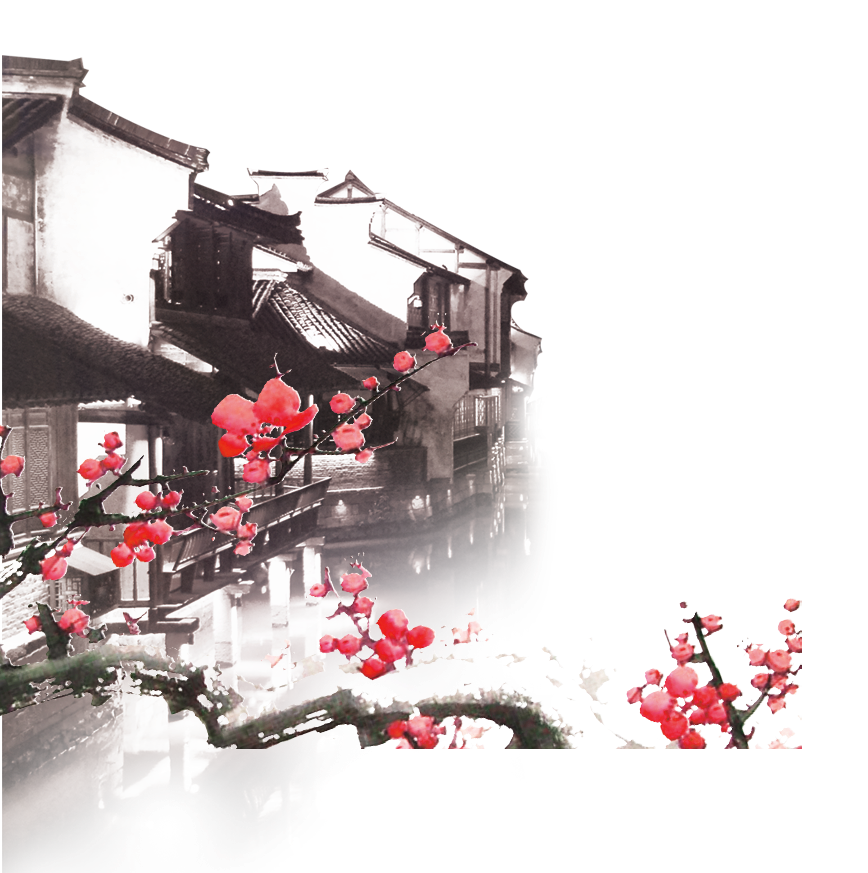 Thể loại
Truyện thơ Nôm
[Speaker Notes: Giáo án của Hạnh Nguyễn: https://www.facebook.com/HankNguyenn]
Nguồn gốc
Được phỏng đoán là sáng tác vào đầu thế kỉ XIX
Gồm 3254 câu thơ lục bát
Dựa theo cốt truyện Kim Vân Kiều truyện của Thanh Tâm Tài Nhân (T.Quốc)
Cảm hứng nhân đạo + Thực tế cuộc sống  Sáng tạo:
[Speaker Notes: Giáo án của Hạnh Nguyễn: https://www.facebook.com/HankNguyenn]
[Speaker Notes: Giáo án của Hạnh Nguyễn: https://www.facebook.com/HankNguyenn]
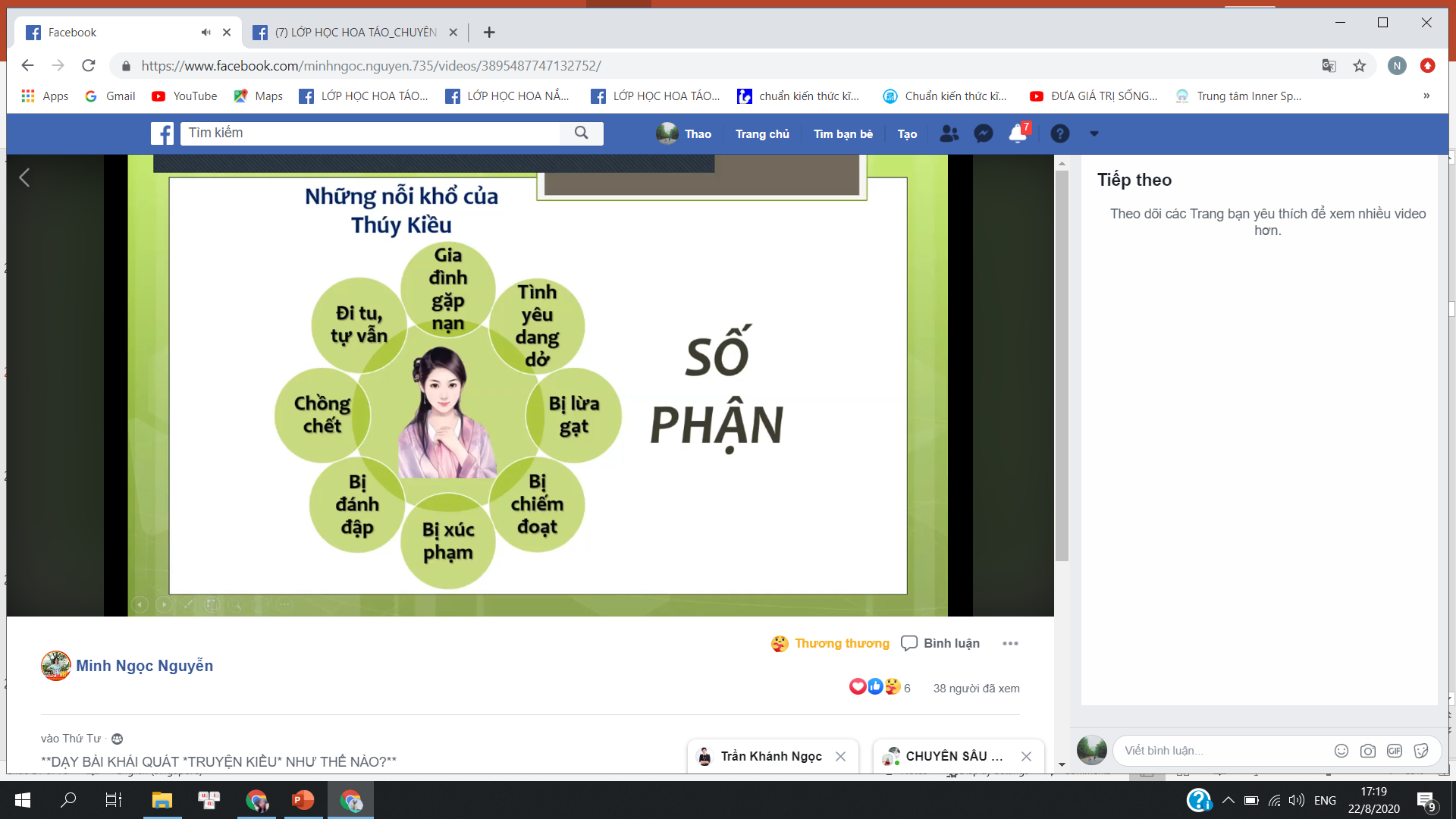 [Speaker Notes: Giáo án của Hạnh Nguyễn: https://www.facebook.com/HankNguyenn]
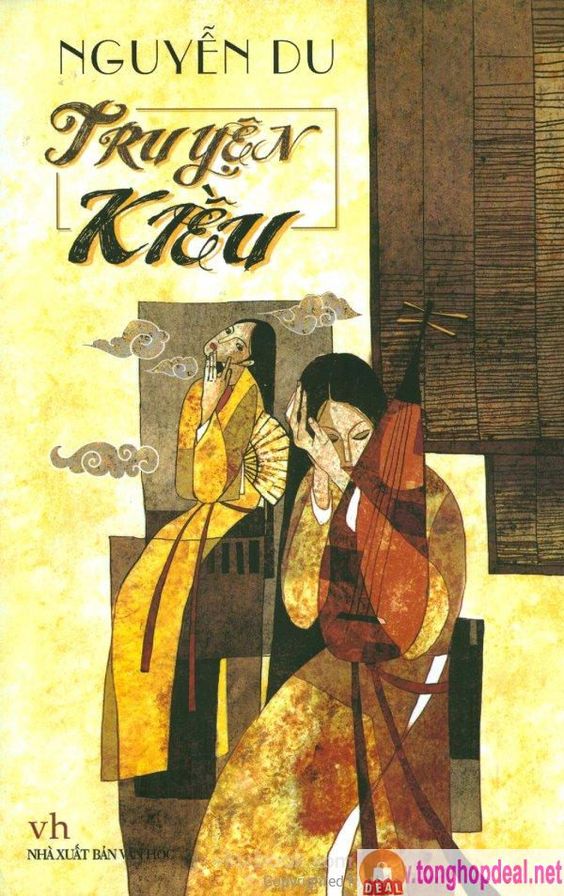 TÓM TẮT
Phần 2: Gia biến và lưu lạc
Phần 1: Gặp gỡ và đính ước
Phần 3: Đoàn tụ
[Speaker Notes: Giáo án của Hạnh Nguyễn: https://www.facebook.com/HankNguyenn]
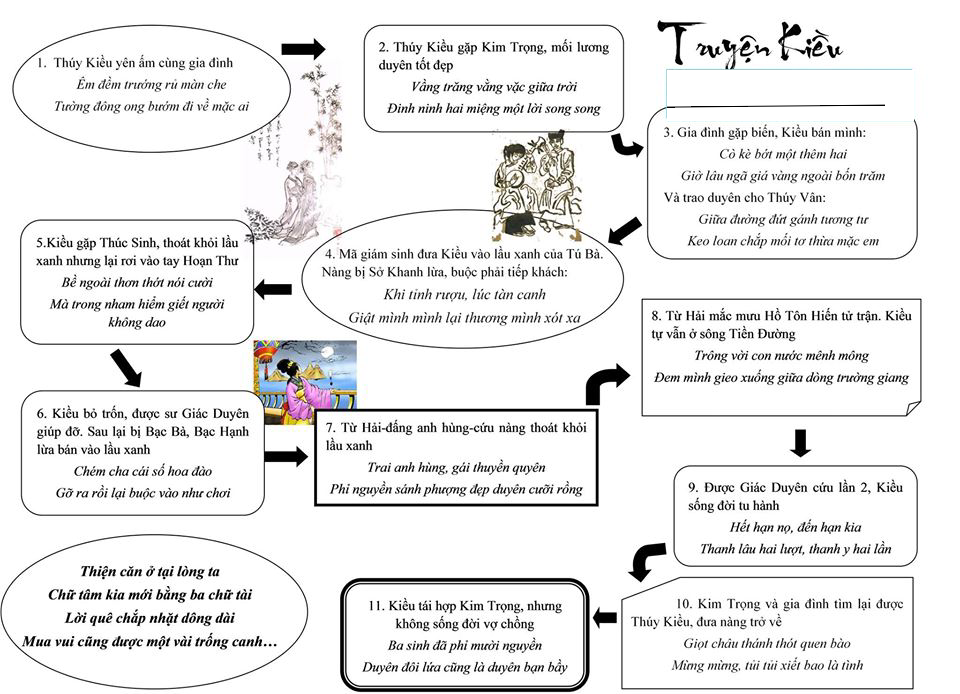 [Speaker Notes: Giáo án của Hạnh Nguyễn: https://www.facebook.com/HankNguyenn]
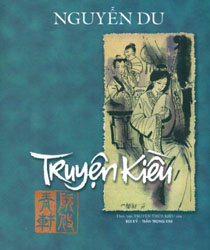 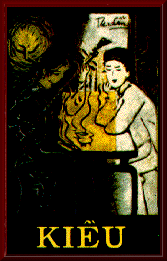 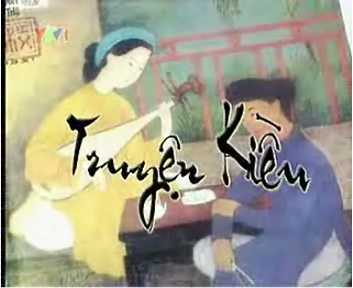 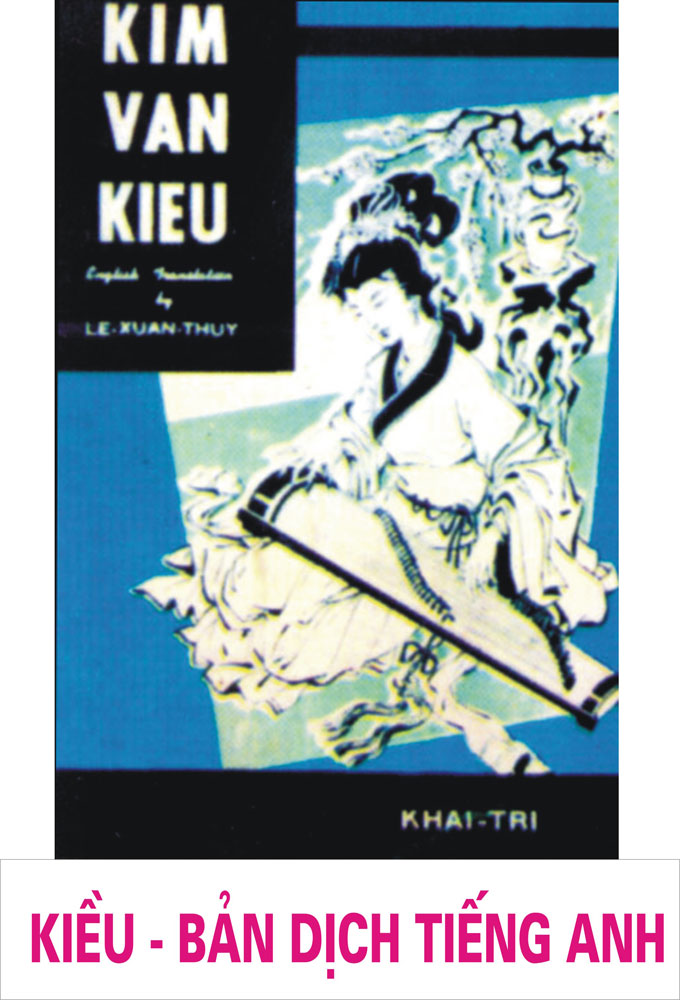 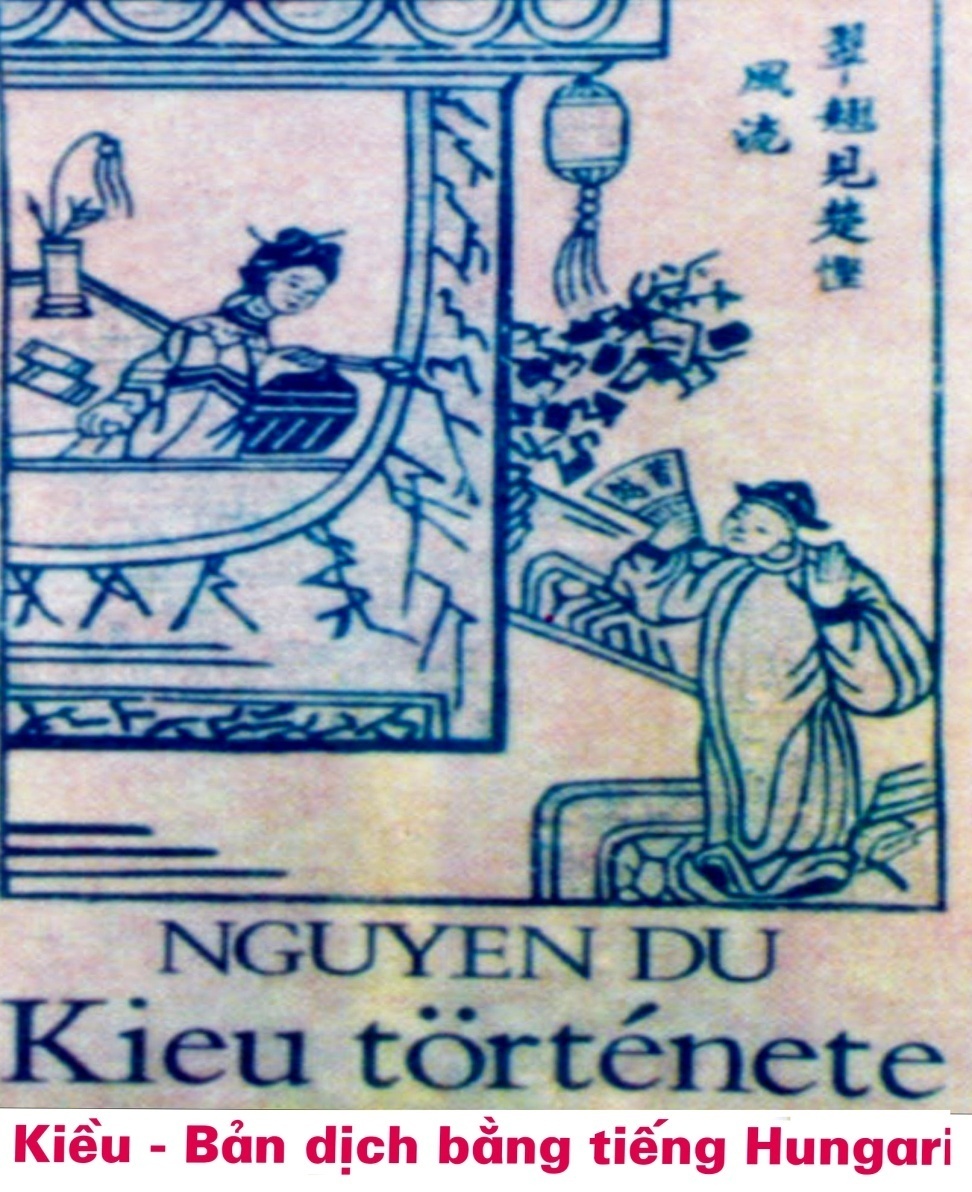 Những phiên bản về Truyện Kiều
[Speaker Notes: Giáo án của Hạnh Nguyễn: https://www.facebook.com/HankNguyenn]
“ Mình xin thay mặt tổ hai, 
Bàn về tác phẩm của ngài Nguyễn Du.
Thúy Kiều tuy chẳng ở tù 
Nhưng mà hồn đã ngàn thu giấc tròn
Sắc, tài sánh lại nước non, 
Đây người con gái chẳng còn điểm chê.
Gặp Kim, như trúng bùa mê, 
Hai người đính ước hẹn thề Đạm Tiên.
Bỗng đâu oan lớn ập liền, 
Thuý Kiều buộc phải kiếm tiền chuộc cha.
Chẳng may mắc bẫy Tú Bà, 
Biến Kiều bỗng chốc thành quà thanh lâu.
Đương cơn nhục nhã tủi sầu, 
Thúc Sinh xuất hiện, phép màu nhuộm lên.
Tưởng rằng Kiều đã gặp hên, 
Hoạn Thư đày đoạ như tên ngục tù.
Nàng đau trong nỗi căm thù, 
Phận đời sóng gió mây mù xa trông.
Bạc Bà giết những kiếp hồng, 
Lầu xanh Kiều lại vào tròng lần hai.
Chẳng còn nhờ vả được ai, 
Kể như nàng đã tương lai mịt mù.
Từ Hải khí phách trời thu, 
Kiều được giúp đỡ trả thù bấy lâu.
Ngỡ chăng chấm dứt nỗi sầu, 
Lại Hồ Tôn Hiến hiểm sâu đánh lừa.
Từ Hải chết đứng không thưa, 
Thuý Kiều lại kiếp ngày xưa quay về.
Nỗi đau, nhục nhã ê chề, 
Nàng này chẳng muốn quay về nhân gian.
Tiền Đường kết liễu kiếp oan, 
Giác Duyên sư phụ cứu đàn con thơ.
Rời xa thực tế bẩn dơ, 
Nương nhờ cửa Phật đợi chờ tương lai
Ngày kia Kiều đã gặp ngài 
Tái duyên Kim Trọng, cả hai đều mừng.
Đến đây xin phép được ngừng, 
Cảm ơn cả lớp chẳng ngừng lắng nghe!”
Phạm Quốc Đạt (lớp 11 Toán 1, THPT chuyên Lê Quý Đôn)
[Speaker Notes: Giáo án của Hạnh Nguyễn: https://www.facebook.com/HankNguyenn]
PHIẾU BÀI TẬP:
Làm việc nhóm 2
Điền vào chỗ trống trong đoạn thơ
Trình bày kết quả
[Speaker Notes: Giáo án của Hạnh Nguyễn: https://www.facebook.com/HankNguyenn]
- Đồn em hay truyện Thúy Kiều 
Lại đây mà giảng mấy điều cho minh
Vì đâu Kiều gặp Kim sinh? 
Vì đâu Kiều phải bán mình chuộc cha?
Vì đâu Kiều phải đi xa? 
Vì đâu Kiều phải vào nhà lầu xanh?
Hoa trôi bèo dạt đã đành 
Vì đâu mắc phải Sở Khanh nói lừa?
Vì đâu kết tóc xe tơ? 
Vì đâu Kiều phải lên chùa làm sư?
Vì đâu Kiều gặp họ Từ? 
Báo ân báo oán trả thù sạch không?
Vì đâu Kiều bị mất chồng? 
Vì đâu Kiều phải xuống sông Tiền Đường? 
Bao nhiêu nghĩa thảm, tình thương 
Em ơi giảng hết mọi đường anh nghe
- Em đây thông truyện Thúy Kiều 
Em xin giảng hết mọi điều mọi tinh
Chơi ........... Kiều gặp Kim sinh 
Vì thằng tơ láo, Kiều bán mình chuộc cha 
Vì ................... lạng, Kiều phải đi xa 
Vì mụ ................, Kiều mắc lầu xanh
Hoa trôi bèo dạt đã đành 
Sơ mưu mắc phải Sở Khanh nói lừa
Vì chàng ................... kết tóc xe tơ 
Vì ............................., Kiều phải lên chùa làm sư
Ba năm Kiều gặp họ Từ 
Báo ân báo oán trả thù đã ...
Vì ........., Kiều phải mất chồng 
Vì......., Kiều phải xuống sông Tiền Đường 
Bao nhiêu nghĩa thảm, tình thương 
Em đã giảng hết mọi đường anh nghe
[Speaker Notes: Giáo án của Hạnh Nguyễn: https://www.facebook.com/HankNguyenn]
- Em đây thông truyện Thúy Kiều 
Em xin giảng hết mọi điều mọi tinh
Chơi xuân Kiều gặp Kim sinh 
Vì thằng tơ láo, Kiều bán mình chuộc cha 
Vì ba trăm lạng, Kiều phải đi xa 
Vì mụ Tú Bà, Kiều mắc lầu xanh
Hoa trôi bèo dạt đã đành 
Sơ mưu mắc phải Sở Khanh nói lừa
Vì chàng Thúc kết tóc xe tơ 
Vì Hoạn Thư, Kiều phải lên chùa làm sư
Ba năm Kiều gặp họ Từ 
Báo ân báo oán trả thù đã xong
Vì lời nói, Kiều phải mất chồng 
Vì Hồ Tôn Hiến, Kiều phải xuống sông Tiền Đường 
Bao nhiêu nghĩa thảm, tình thương 
Em đã giảng hết mọi đường anh nghe
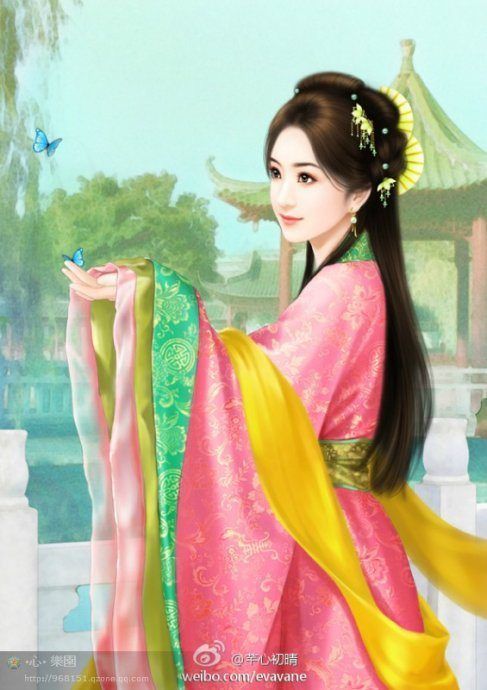 [Speaker Notes: Giáo án của Hạnh Nguyễn: https://www.facebook.com/HankNguyenn]
Bức tranh hiện thực về một xã hội phong kiến bất công, tàn bạo.
Giá trị hiện thực
Số phận bất hạnh của người phụ nữ đức hạnh, tài hoa trong xã hội PK
GIÁ TRỊ NỘI DUNG
Niềm thương cảm sâu sắc trước những đau khổ của con người.
Giá trị nhân đạo
Sự tố cáo, lên án các thế lực tàn bạo.
Trân trọng, đề cao tài năng, nhân phẩm và những khát vọng của con người.
[Speaker Notes: Giáo án của Hạnh Nguyễn: https://www.facebook.com/HankNguyenn]
Ngôn ngữ điêu luyện
Thể thơ lục bát
GIÁ TRỊ NGHỆ THUẬT
Bút pháp: Ước lệ tượng trưng; Miêu tả tâm lí nhân vật; Tả cảnh ngụ tình
Tả người, tả cảnh, tả tình đặc sắc, tinh tế.
[Speaker Notes: Giáo án của Hạnh Nguyễn: https://www.facebook.com/HankNguyenn]
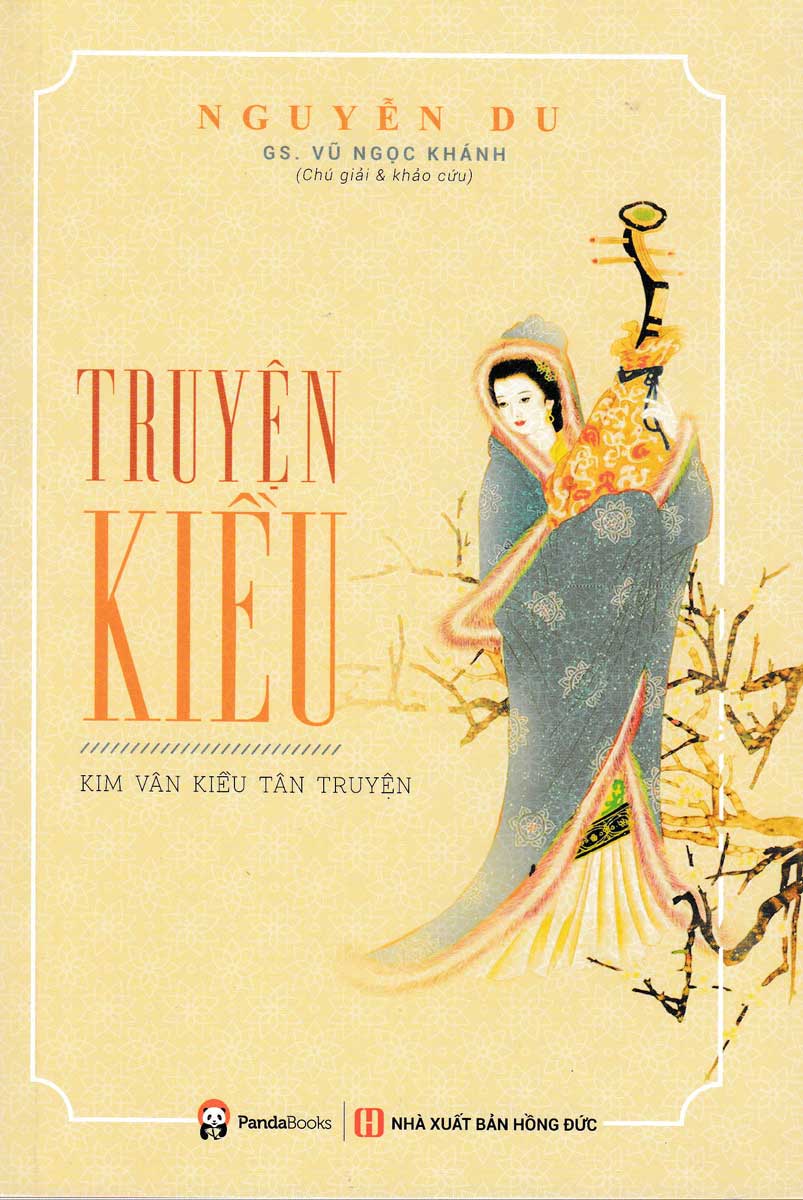 “Truyện Kiều” xứng đáng là đỉnh cao của văn học dân tộc, là tinh hoa văn hóa ánh mãi ngàn đời. Và đúng như Giáo sư Đào Duy Anh viết: “Nếu Nguyễn Trãi với “Quốc âm thi tập” là người đặt nền móng cho ngôn ngữ văn học dân tộc thì Nguyễn Du với “Truyện Kiều” lại là người đặt nền móng cho ngôn ngữ văn học hiện đại của ngước ta.”
[Speaker Notes: Giáo án của Hạnh Nguyễn: https://www.facebook.com/HankNguyenn]
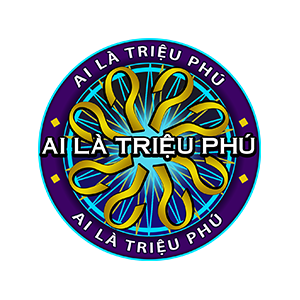 [Speaker Notes: Giáo án của Hạnh Nguyễn: https://www.facebook.com/HankNguyenn]
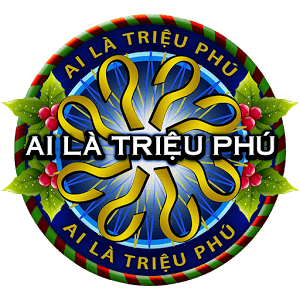 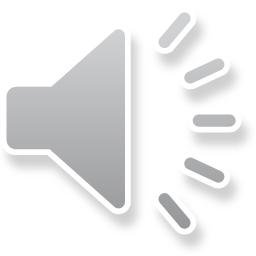 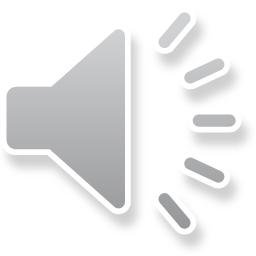 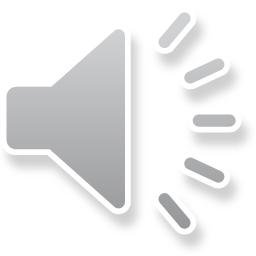 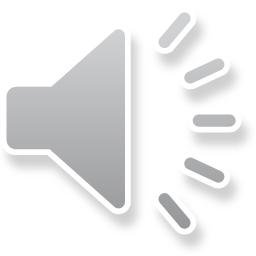 TÊN CHỮ CỦA NGUYỄN DU LÀ?
A. Ức Trai
B. Tố Như
C. Thanh Hiên
D. Hải Thượng Lãn Ông
[Speaker Notes: Giáo án của Hạnh Nguyễn: https://www.facebook.com/HankNguyenn]
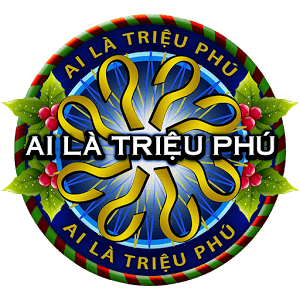 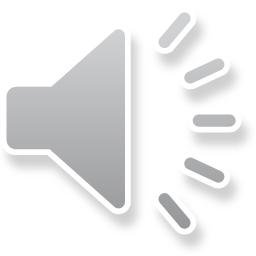 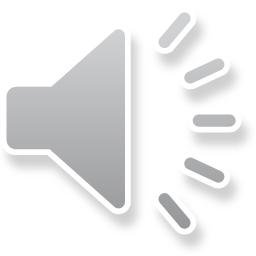 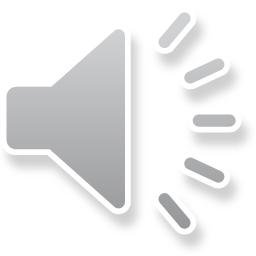 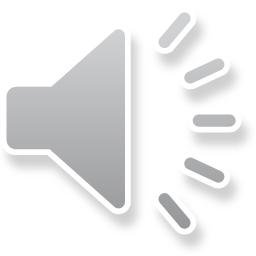 LÊN MẤY TUỔI THÌ NGUYỄN DU MỒ CÔI CHA?
A. 10
B. 11
C. 12
D. 13
[Speaker Notes: Giáo án của Hạnh Nguyễn: https://www.facebook.com/HankNguyenn]
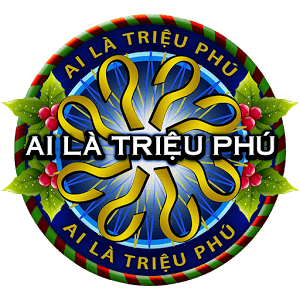 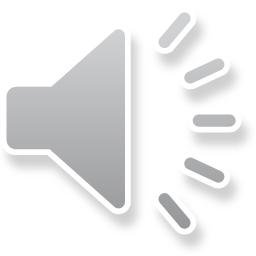 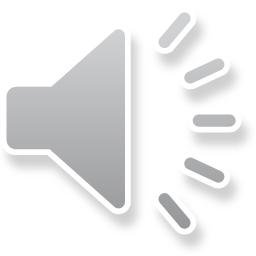 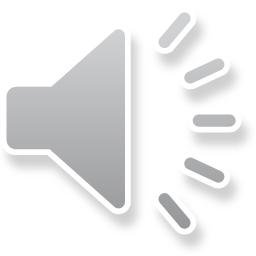 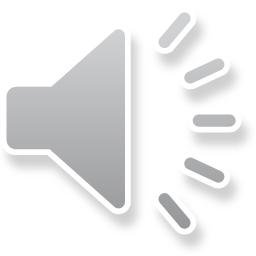 NGUYỄN DU THI ĐẬU TAM TRƯỜNG NĂM …
A. 1781
B. 1782
D. 1784
C. 1783
[Speaker Notes: Giáo án của Hạnh Nguyễn: https://www.facebook.com/HankNguyenn]
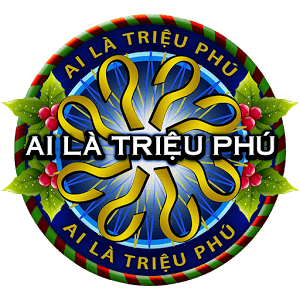 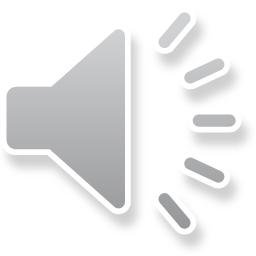 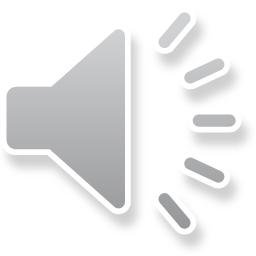 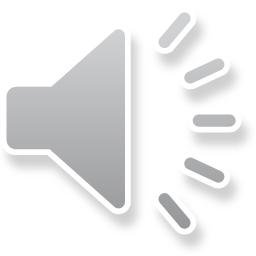 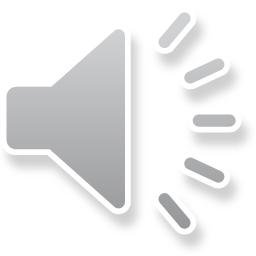 QUÊ CỦA NGUYỄN DU Ở ĐÂU?
A. Hà Tĩnh
B. Nghệ An
C. Thanh Hóa
D. Quảng Bình
[Speaker Notes: Giáo án của Hạnh Nguyễn: https://www.facebook.com/HankNguyenn]
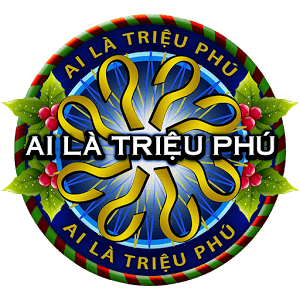 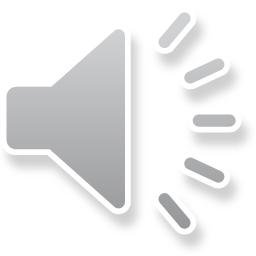 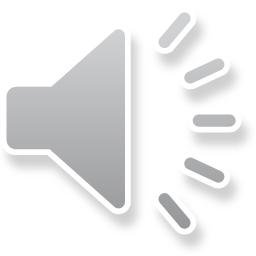 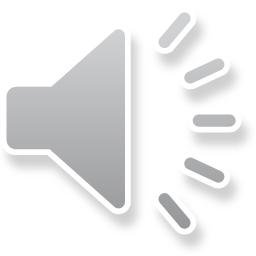 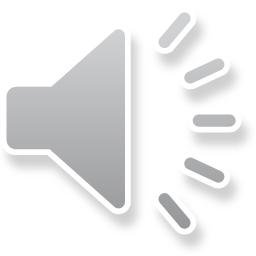 TÊN GỌI KHÁC CỦA TRUYỆN KIỀU LÀ GÌ?
B. Kim Vân Kiều truyện
A. Chị em Thúy Kiều
C. Kim Trọng Thúy Kiều
D. Đoạn trường tân thanh
[Speaker Notes: Giáo án của Hạnh Nguyễn: https://www.facebook.com/HankNguyenn]
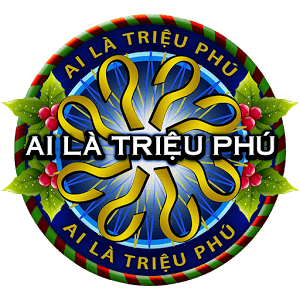 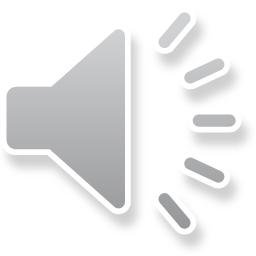 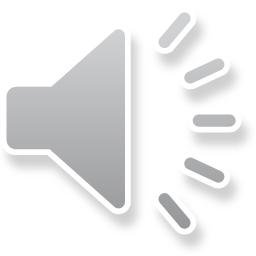 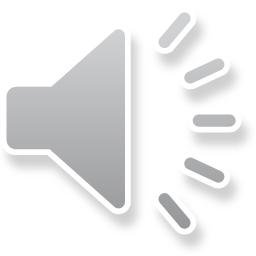 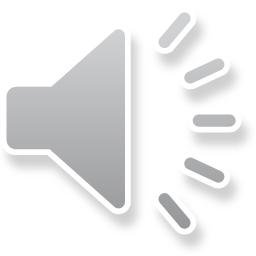 TRUYỆN KIỀU ĐƯỢC VIẾT THEO THƠ NÀO?
A. Song thất lục bát
B. Lục bát
C. Tự do
D. Thất ngôn
[Speaker Notes: Giáo án của Hạnh Nguyễn: https://www.facebook.com/HankNguyenn]
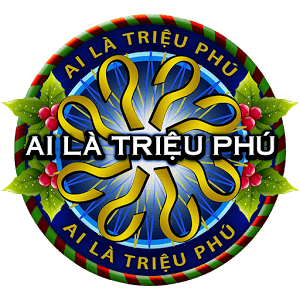 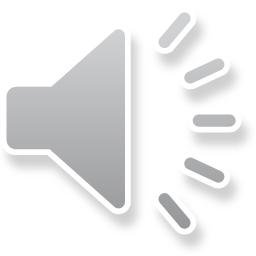 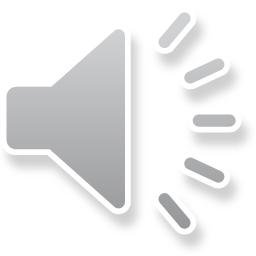 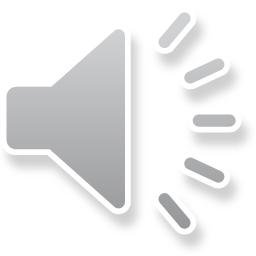 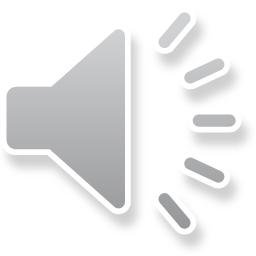 CHA CỦA NGUYỄN DU TỪNG LÀM TỂ TƯỚNG CHO TRIỀU ĐẠI NÀO?
A. Triều Nguyễn
B. Triều Lê-Trịnh
C. Triều Trần
D. Triều Lí
[Speaker Notes: Giáo án của Hạnh Nguyễn: https://www.facebook.com/HankNguyenn]
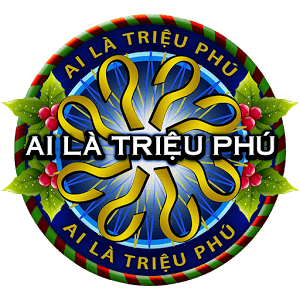 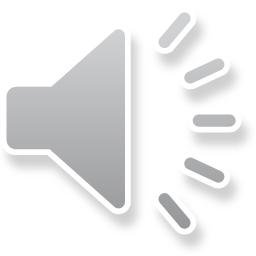 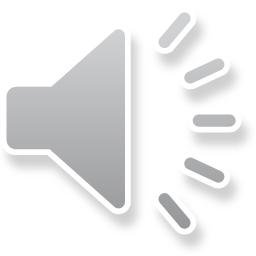 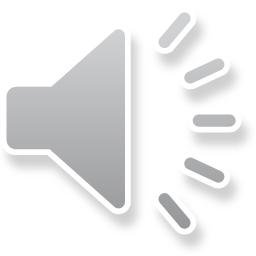 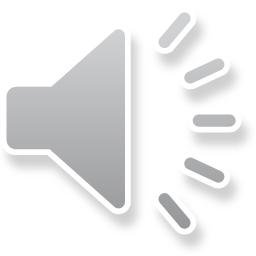 NĂM SINH NĂM MẤT CỦA NGUYỄN DU LÀ?
B. 1765 - 1821
A. 1764 - 1830
C. 1764 - 1802
D. 1765 - 1820
[Speaker Notes: Giáo án của Hạnh Nguyễn: https://www.facebook.com/HankNguyenn]
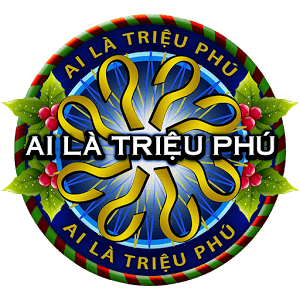 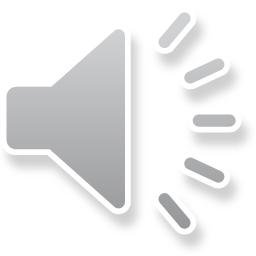 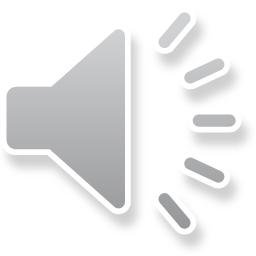 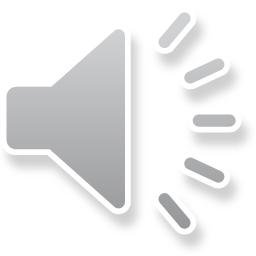 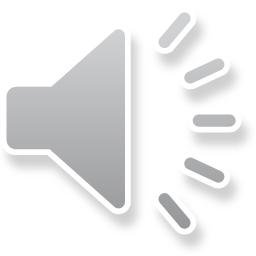 TÁC PHẨM NÀO SAU ĐÂY KHÔNG THUỘC BỘ PHẬN SÁNG TÁC BẰNG CHỮ HÁN CỦA NGUYỄN DU?
A. Thanh Hiên thi tập
B. Nam trung tạp ngâm
D. Bắc hành tạp lục
C. Truyện Kiều
[Speaker Notes: Giáo án của Hạnh Nguyễn: https://www.facebook.com/HankNguyenn]
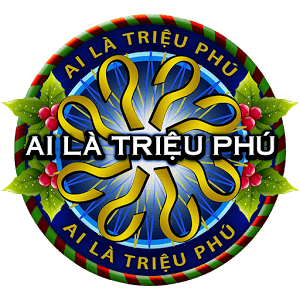 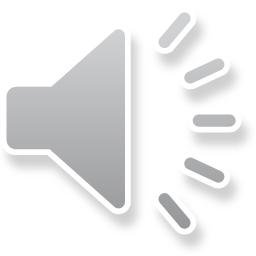 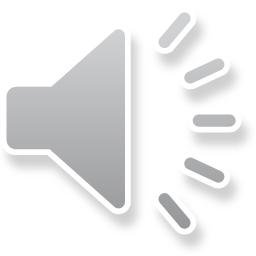 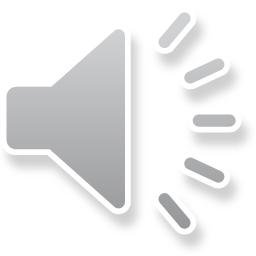 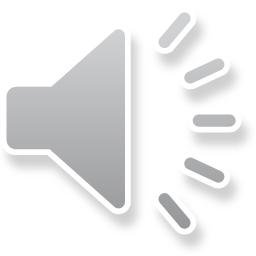 TRUYỆN KIỀU GỒM BAO NHIÊU CÂU THƠ?
A. 3245
B. 3254
C. 3255
D. 3256
[Speaker Notes: Giáo án của Hạnh Nguyễn: https://www.facebook.com/HankNguyenn]
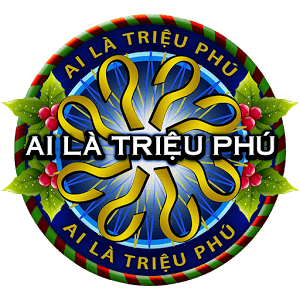 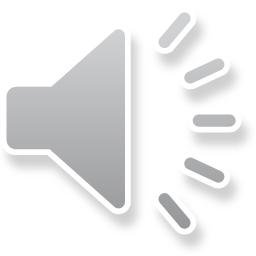 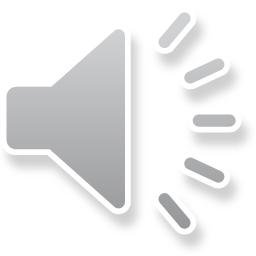 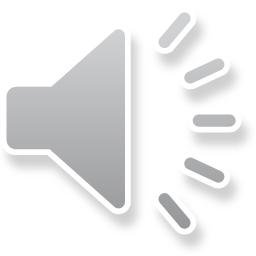 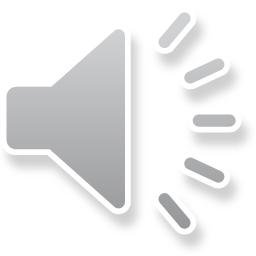 DÒNG NÀO KHÁI QUÁT ĐẦY ĐỦ NHẤT VỀ THỜI ĐẠI MÀ NGUYỄN DU SỐNG?
B. Nhiều cuộc khởi nghĩa nông dân nổ ra
A. Lê – Trịnh phân tranh
D. Xã hội PK cuối TK 18, đầu TK 19 khủng hoảng trầm trọng
C. Triều Nguyễn được thiết lập
[Speaker Notes: Giáo án của Hạnh Nguyễn: https://www.facebook.com/HankNguyenn]
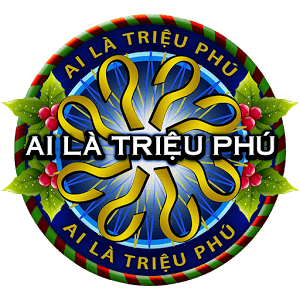 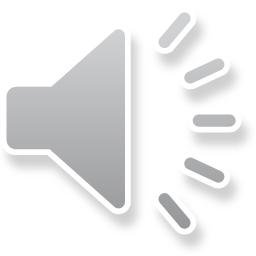 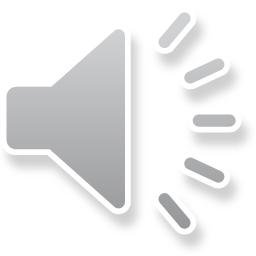 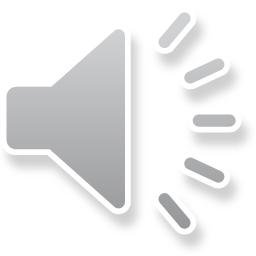 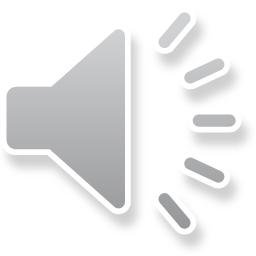 DÒNG NÀO KHÁI QUÁT ĐẦY ĐỦ NHẤT VỀ CUỘC ĐỜI CỦA NGUYỄN DU?
A. Sinh ra trong phú quý, không nếm trải cay đắng ở đời
B. Từng trải qua nhiều hoạn nạn
D. Mồ côi cha mẹ từ nhỏ, lớn lên trong cảnh nhà Lê sụp đổ, gia đình tan tác.
C. Mồ côi cha mẹ từ nhỏ, gia đình tan tác
[Speaker Notes: Giáo án của Hạnh Nguyễn: https://www.facebook.com/HankNguyenn]
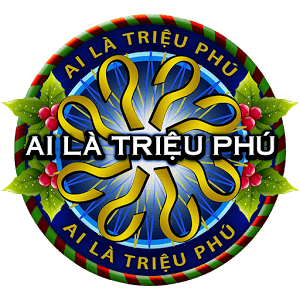 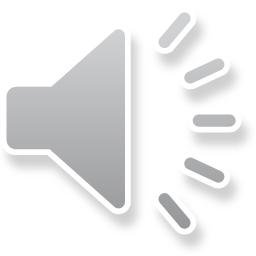 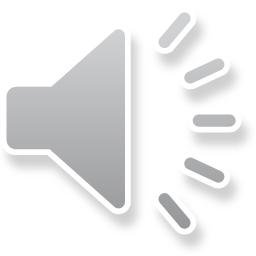 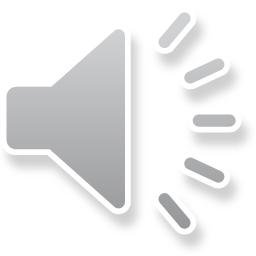 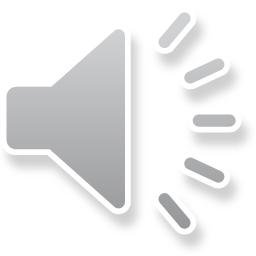 NGUYỄN DU CHỊU ẢNH HƯỞNG  CỦA  NỀN VĂN HÓA NÀO?
A. Quê mẹ kinh Bắc hào hoa - cái nôi của dân ca quan họ
B. Quê cha Hà Tĩnh – nơi địa linh nhân kiệt
D. Cả 3 đáp án trên
C. Nơi sinh ra – Thành Thăng ong lộng lẫy
[Speaker Notes: Giáo án của Hạnh Nguyễn: https://www.facebook.com/HankNguyenn]
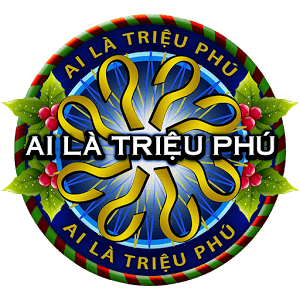 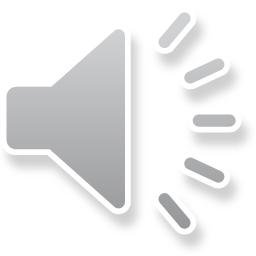 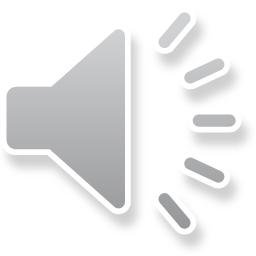 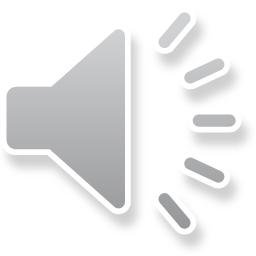 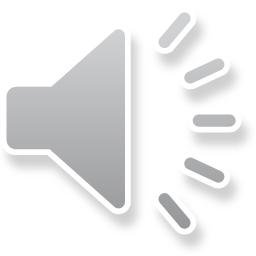 VĂN CHIÊU HỒN ĐƯỢC VIẾT BẰNG THỂ THƠ GÌ?
A. Lục bát
B. Song thất lục bát
C. Thất ngôn
D. Tự do
[Speaker Notes: Giáo án của Hạnh Nguyễn: https://www.facebook.com/HankNguyenn]
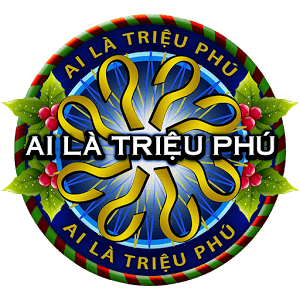 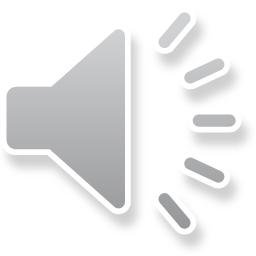 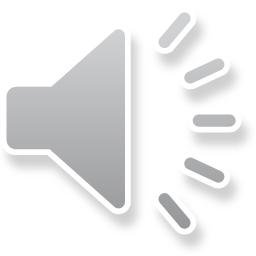 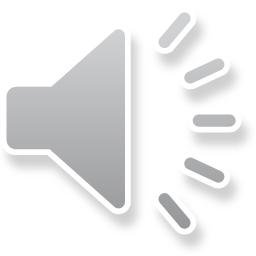 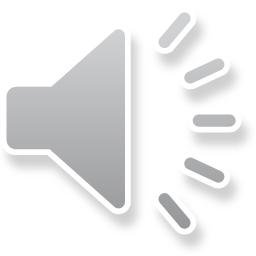 TRUYỆN KIỀU ĐƯỢC CHIA LÀM MẤY PHẦN?
A. 3
B. 4
C. 5
D. 6
[Speaker Notes: Giáo án của Hạnh Nguyễn: https://www.facebook.com/HankNguyenn]
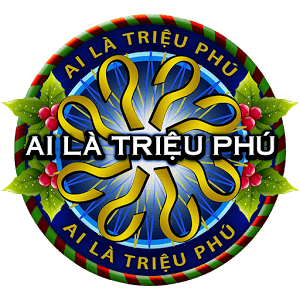 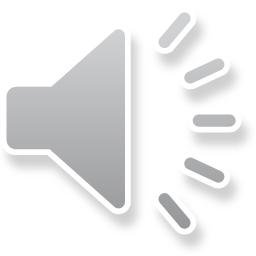 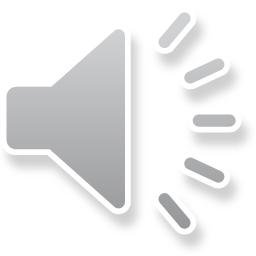 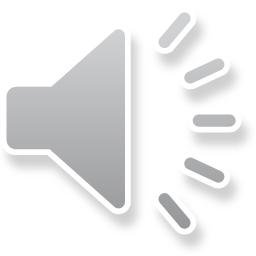 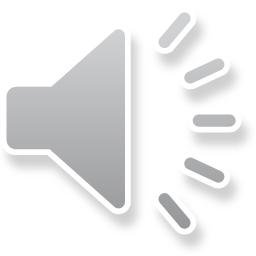 SÁNG TÁC BẰNG CHỮ NÔM CỦA NGUYỄN DU GỒM NHỮNG TÁC PHẨM NÀO?
A. Văn chiêu hồn + Thanh Hiên thi tập
B. Nam trung tạp ngâm + Bắc hành tạp lục
D. Truyện Kiều
C. Văn chiêu hồn + Truyện Kiều
[Speaker Notes: Giáo án của Hạnh Nguyễn: https://www.facebook.com/HankNguyenn]
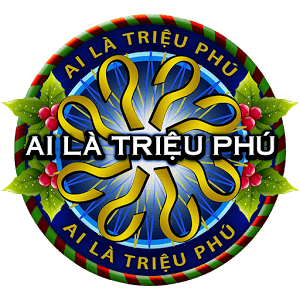 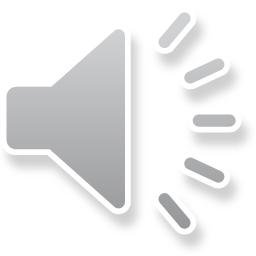 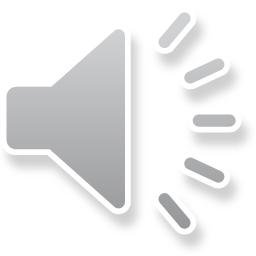 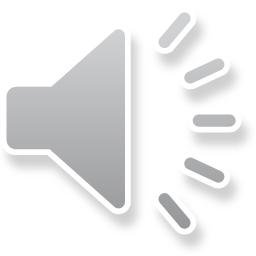 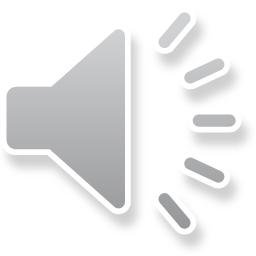 GIÁ TRỊ NGHỆ THUẬT TRONG THƠ VĂN NGUYỄN DU LÀ?
B. Tinh hoa ngôn ngữ bình dân kết hợp với ngôn ngữ bác học
A. Thành công với nhiều thể loại: Ngũ ngôn, lục bát, song thất lục bát …
C. Khả năng miêu tả và phân tích tâm lí nhân vật đặc sắc
D. Cả 3 đáp án trên
[Speaker Notes: Giáo án của Hạnh Nguyễn: https://www.facebook.com/HankNguyenn]
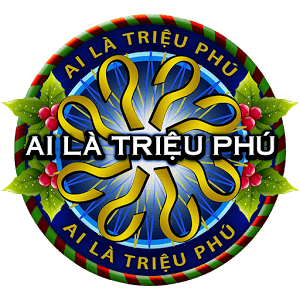 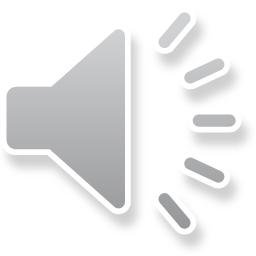 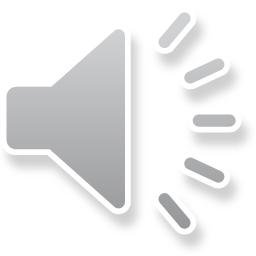 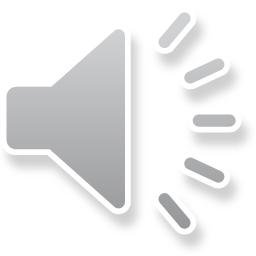 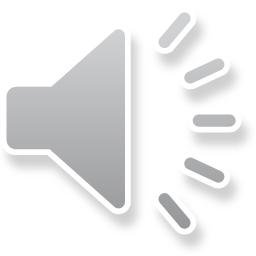 NỘI DUNG CHỦ ĐẠO XUYÊN SUỐT CÁC TÁC PHẨM CỦA NGUYỄN DU LÀ?
A. Đề cao chữ “TÌNH”
B. Đề cao chữ “TÍN”
C. Đề cao chữ “TIẾT”
D. Đề cao chữ “TÀI”
[Speaker Notes: Giáo án của Hạnh Nguyễn: https://www.facebook.com/HankNguyenn]
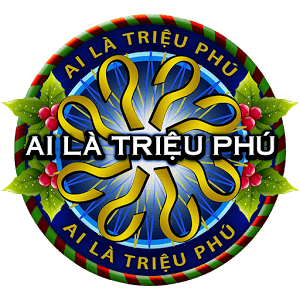 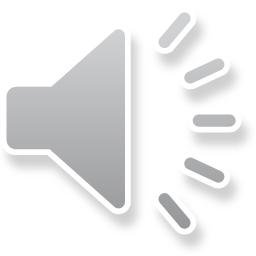 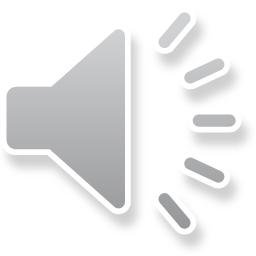 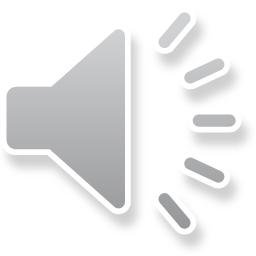 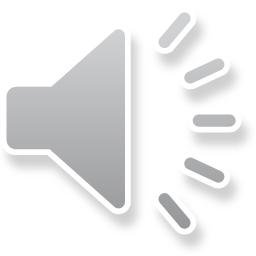 GIÁ TRỊ NHÂN ĐẠO SÂU SẮC NHẤT CỦA TRUYỆN KIỀU LÀ GÌ?
A. Cảm thông với người kĩ nữ
B. Trăn trở về quyền sống của người phụ nữ
C. Băn khoăn về số phận, phẩm giá, tài năng của con người trong xã hội cũ
D. Thiết tha mong người phụ nữ có cuộc sống đẹp
[Speaker Notes: Giáo án của Hạnh Nguyễn: https://www.facebook.com/HankNguyenn]
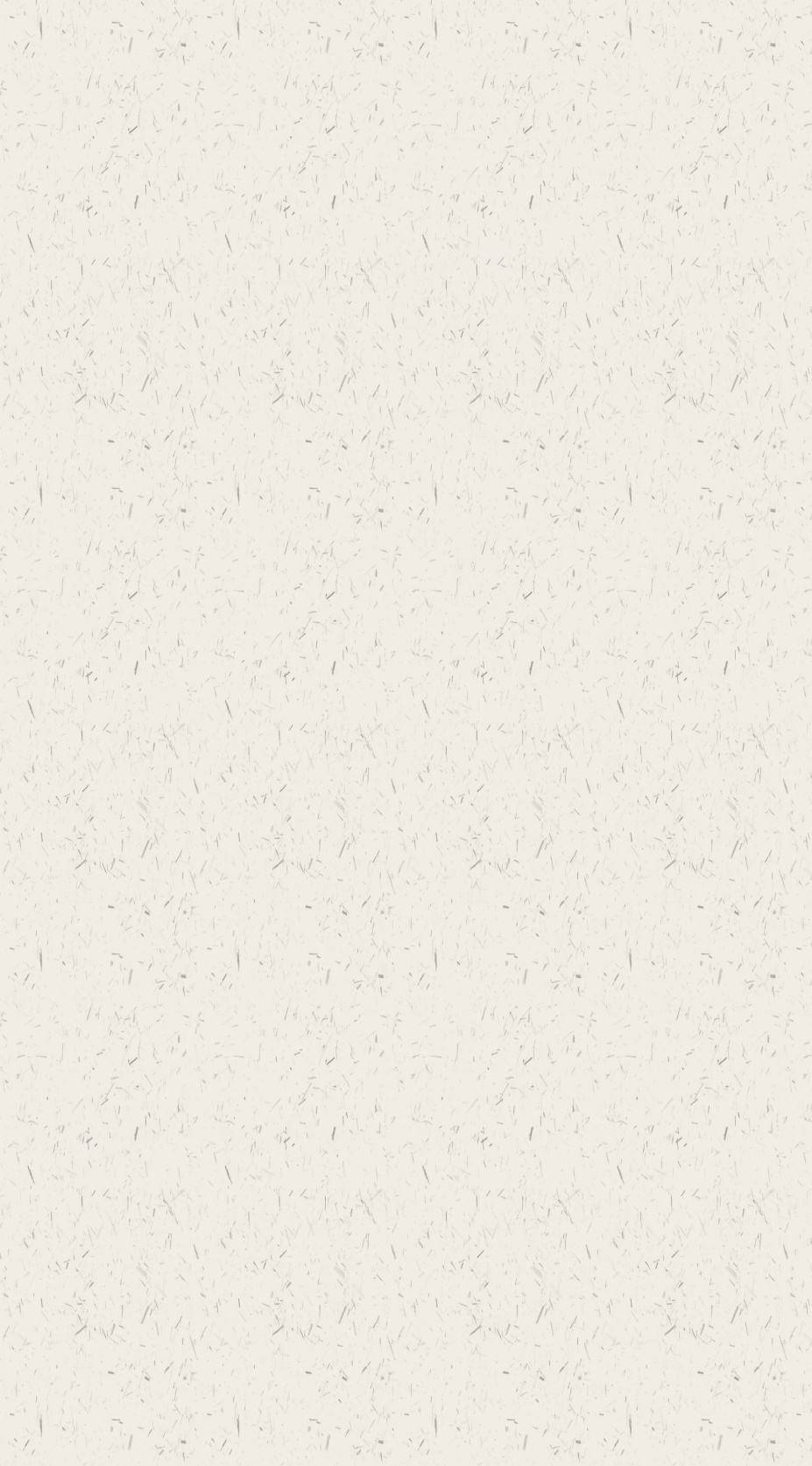 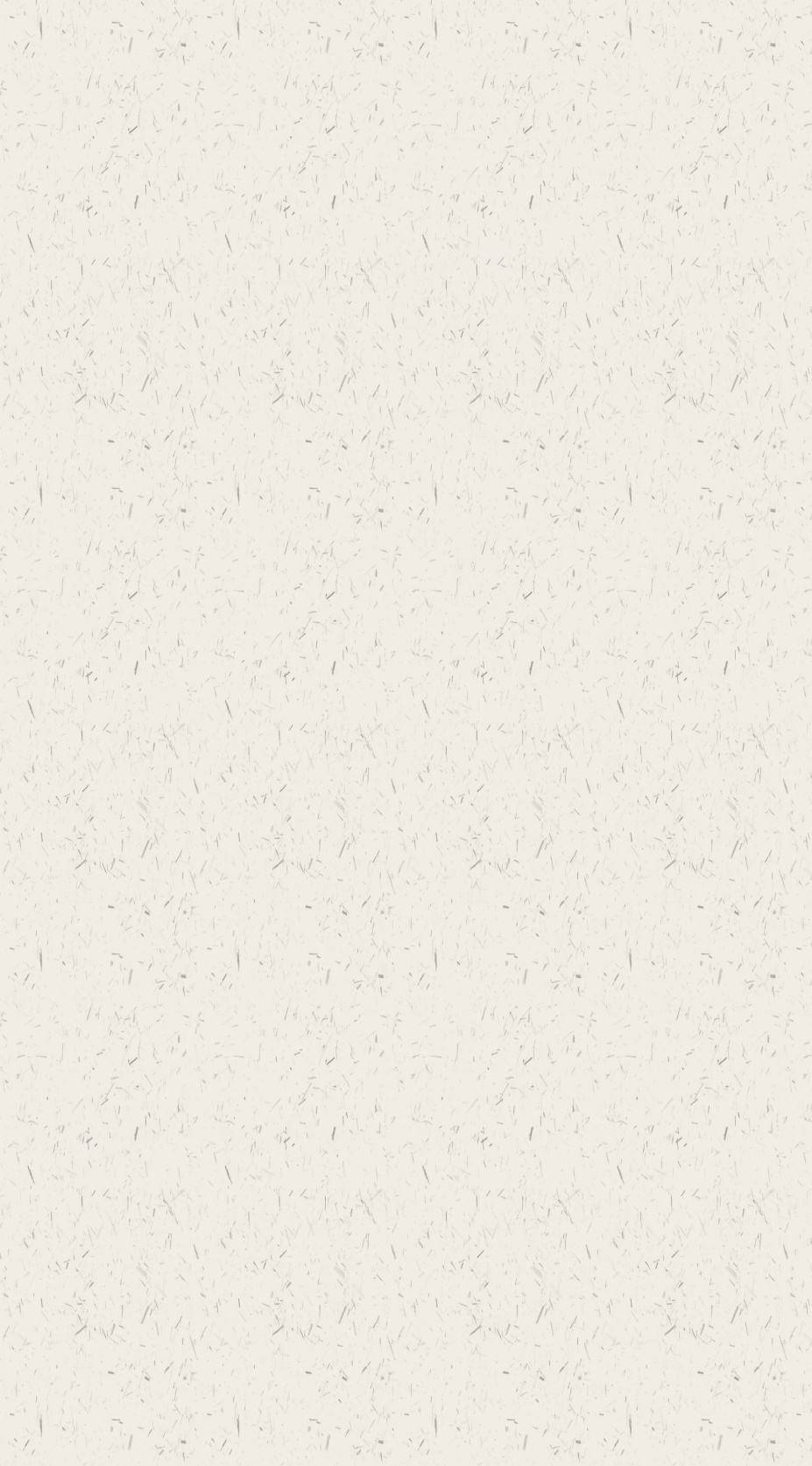 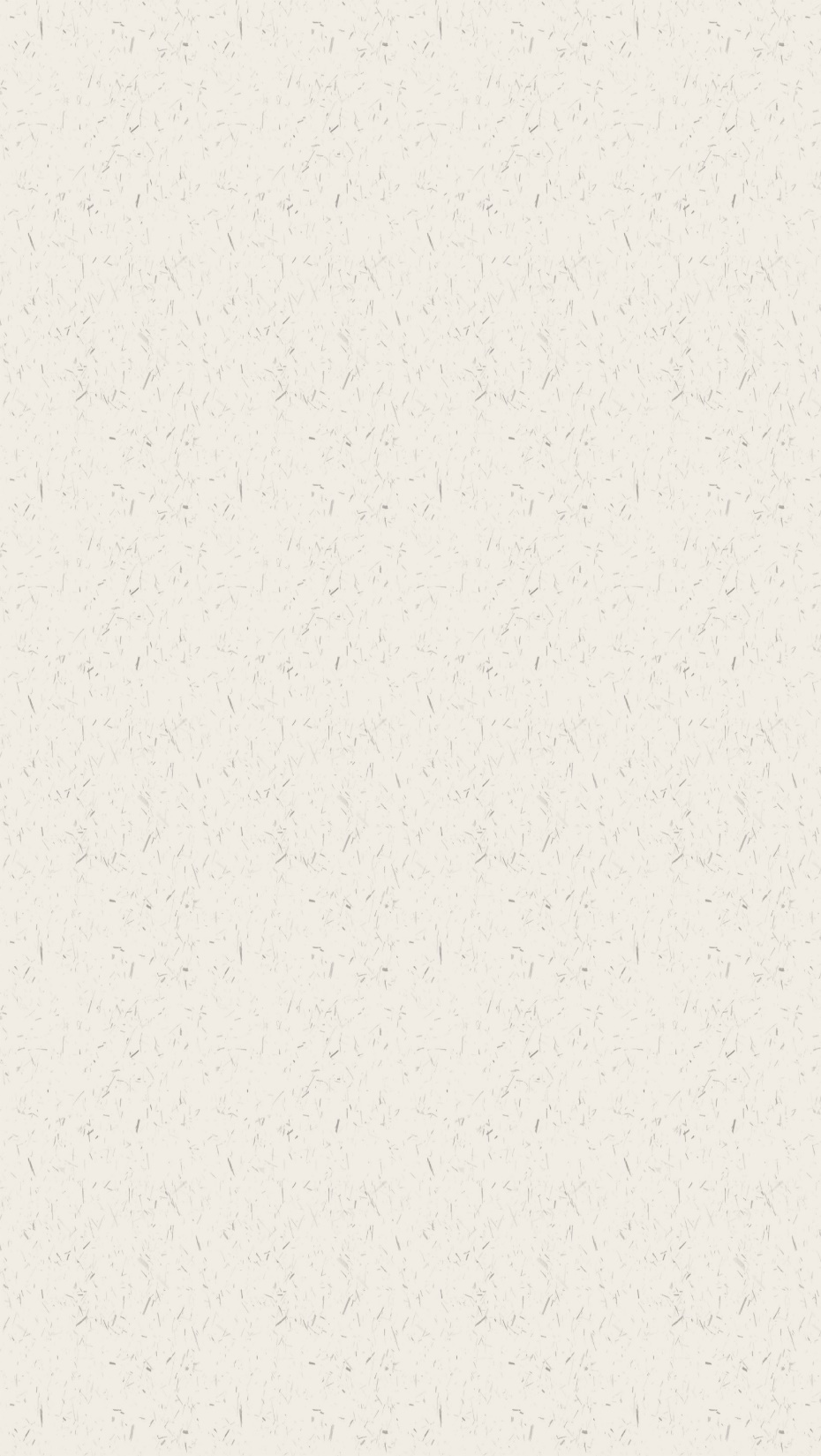 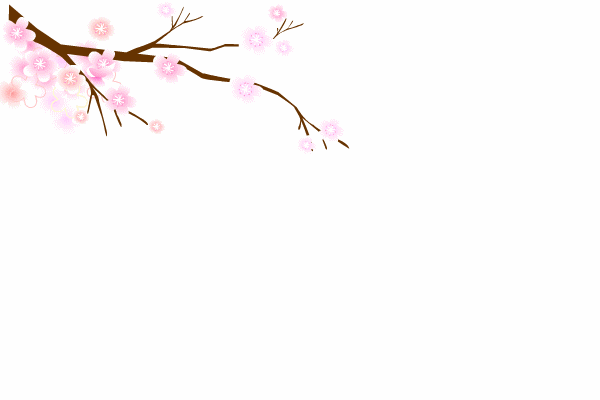 炫彩花卉唯美
通用模板
Thank you！
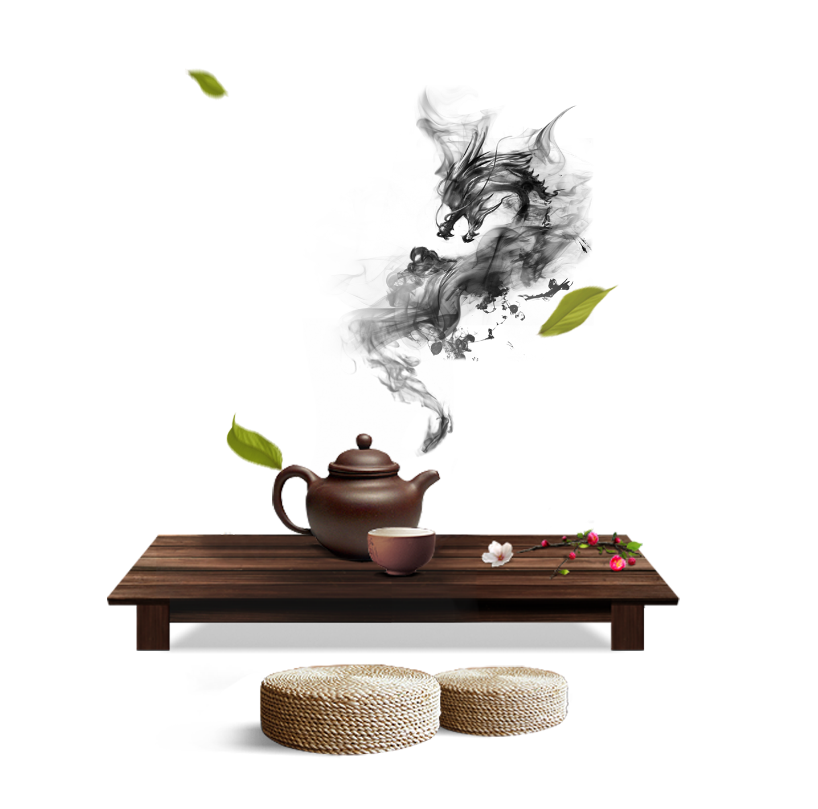 INSERT THE TITLE OF YOUR
PRESENTATION HERE
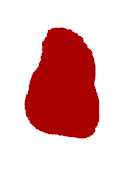 2018.01.01
[Speaker Notes: Giáo án của Hạnh Nguyễn: https://www.facebook.com/HankNguyenn]